Boxafe安全でオンプレミスのSaaSバックアップソリューション
Boxafeが必要な理由
BoxafeはSaaSのデータを包括的に保護 – MicrosoftTeamsのサポートをを追加
ITフレンドリーで簡単な管理
デモ
Boxafeによるビジネスデータ保護が必要な理由
SaaSコンテンツをバックアップする必要がある理由
偶発的な削除
悪意のある削除/
ハッカー
ランサムウェア攻撃
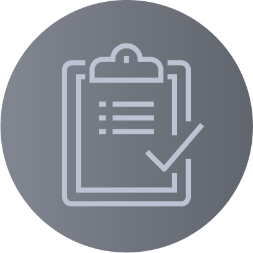 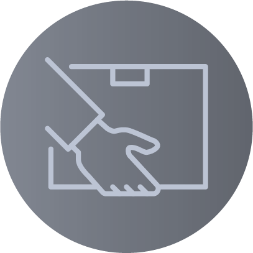 過去のデータを保持
SaaSプロバイダーは
データ保護を求めています
法令遵守および訴訟の目的
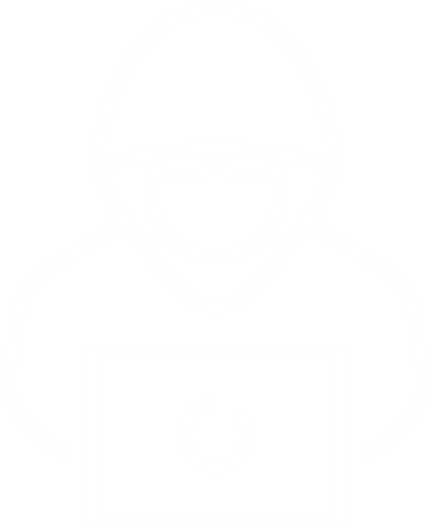 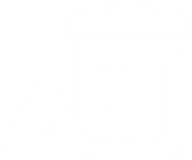 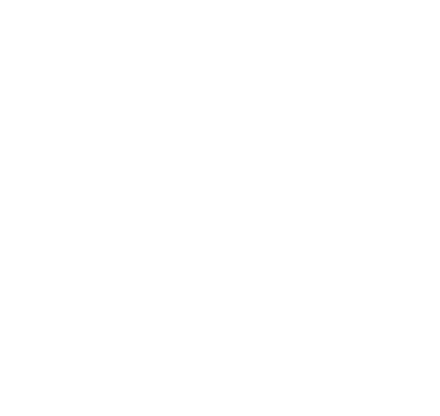 Microsoftの責任分担モデル
Microsoftは、データ保護はあなたの責任範囲と述べています。
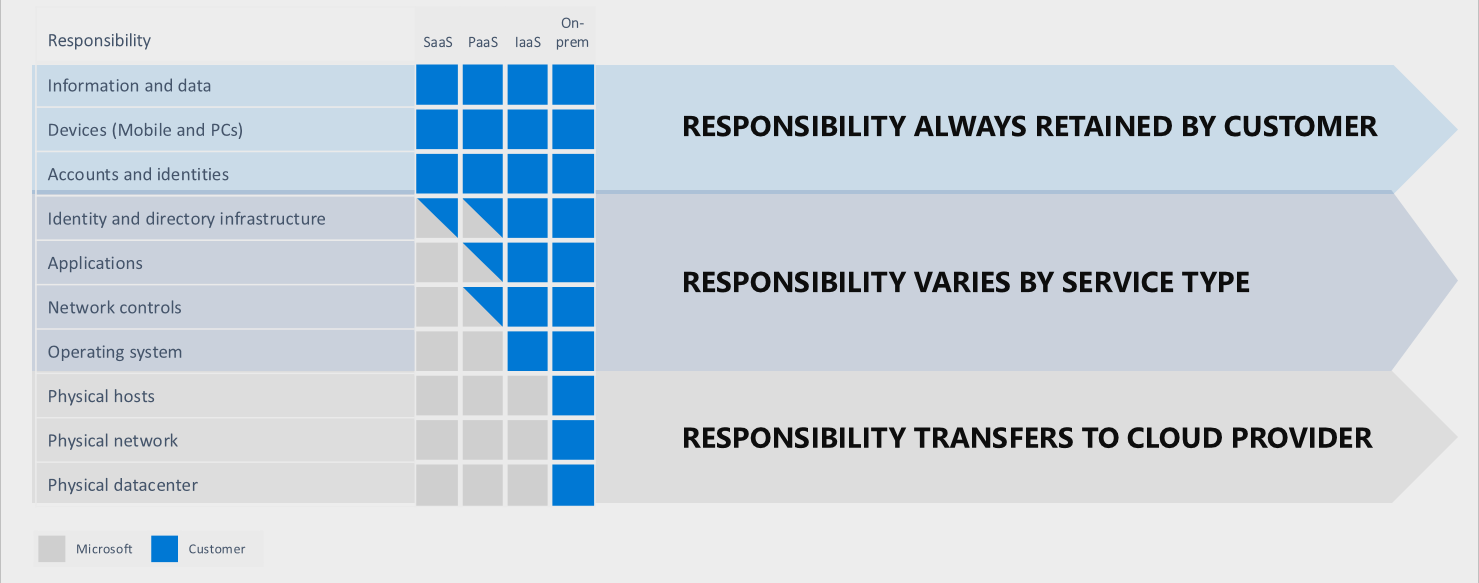 https://docs.microsoft.com/en-us/azure/security/fundamentals/shared-responsibility
Microsoftの標準リカバリポリシー
あなたのデータは常にマイクロソフトによって保護されているわけではありません！
30日
（1ヶ月）
14日
消去
ごみ箱に保管
復元可能
完全に削除
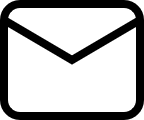 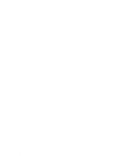 Mail
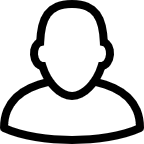 消去
ごみ箱に保管
復元可能
完全に削除
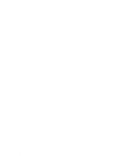 連絡先
93日
（3ヶ月）
14日
消去
1つ目と2つ目のごみ箱に保管
復元可能
完全に削除
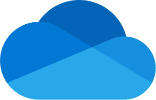 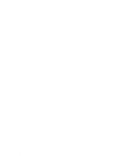 OneDrive
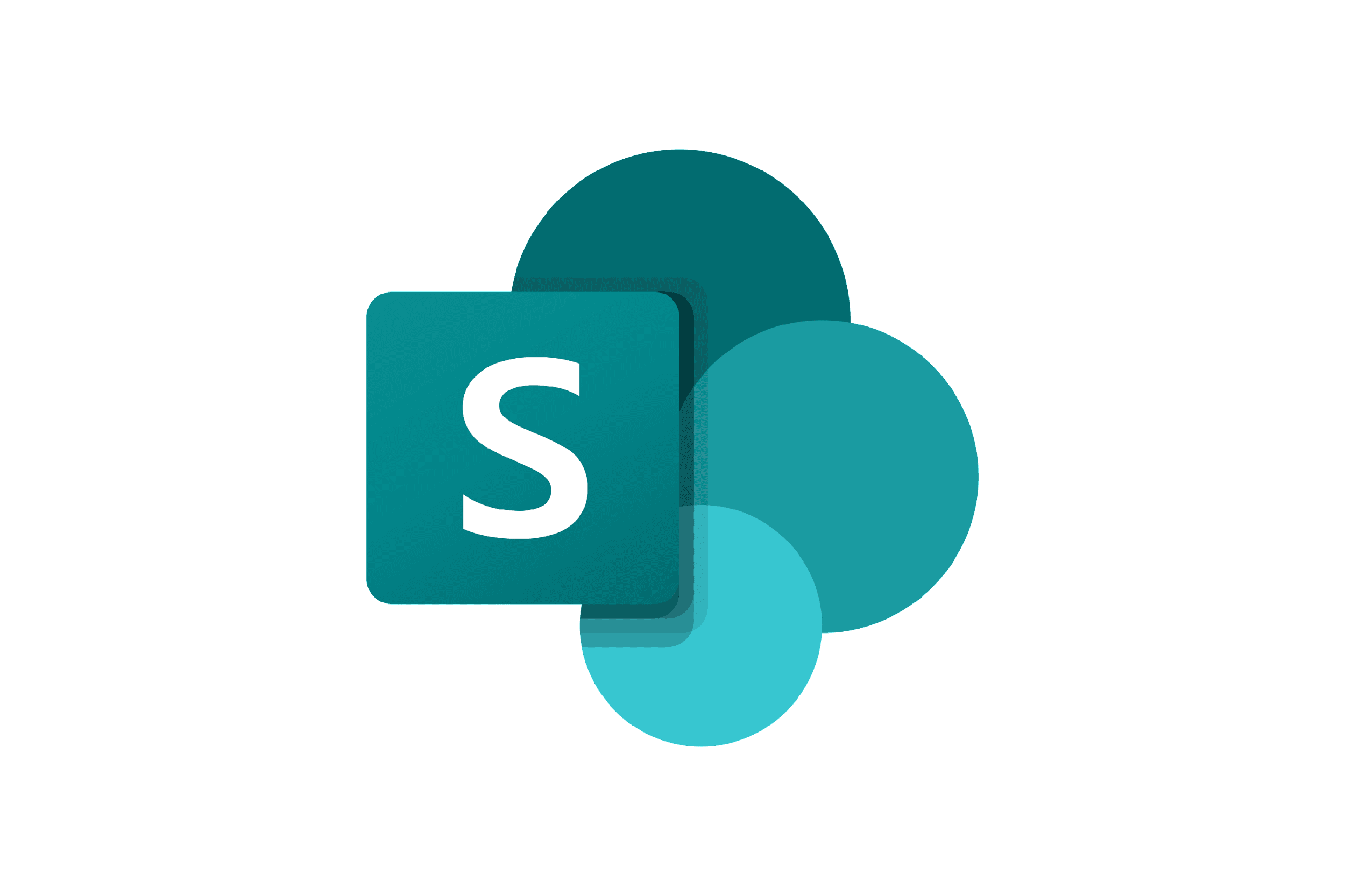 消去
1つ目と2つ目のごみ箱に保管
復元可能
完全に削除
SharePoint
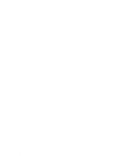 Googleの責任分担モデル
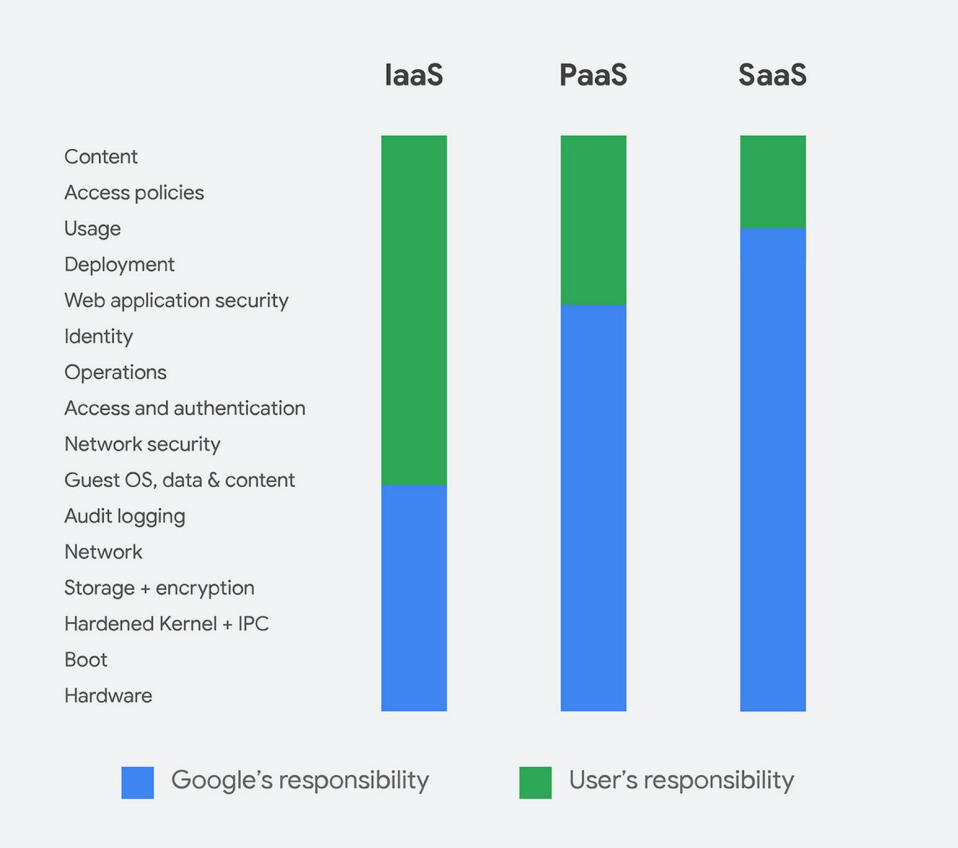 Googleは、コンテンツの保護は
あなたの責任であると述べています。
https://services.google.com/fh/files/misc/google_workspace_data_protection_guide_en_dec2020.pdf
Googleの標準リカバリポリシー
あなたのデータは常にGoogleによって保護されているわけではありません！
30日
（1ヶ月）
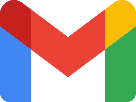 消去
ゴミ箱に保管
完全に削除
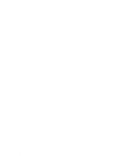 Gmail
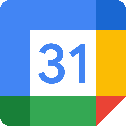 消去
ゴミ箱に保管
完全に削除
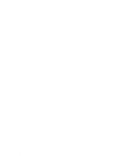 カレンダー
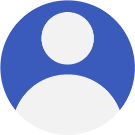 消去
復元可能
完全に削除
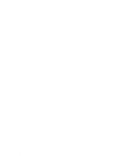 連絡先
25日
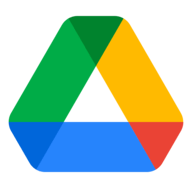 マイドライブ/共有ドライブ
消去
ゴミ箱に保管
回復可能
完全に削除
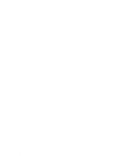 Boxafeはあなたのビジネスデータを保護します！
Boxafeは保護します
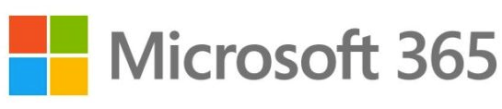 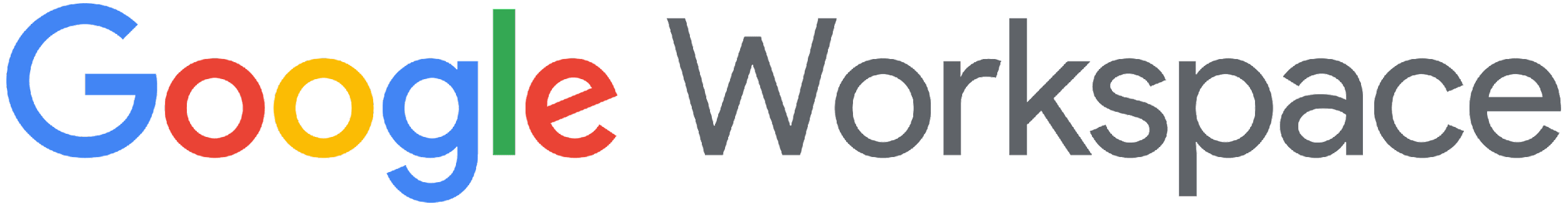 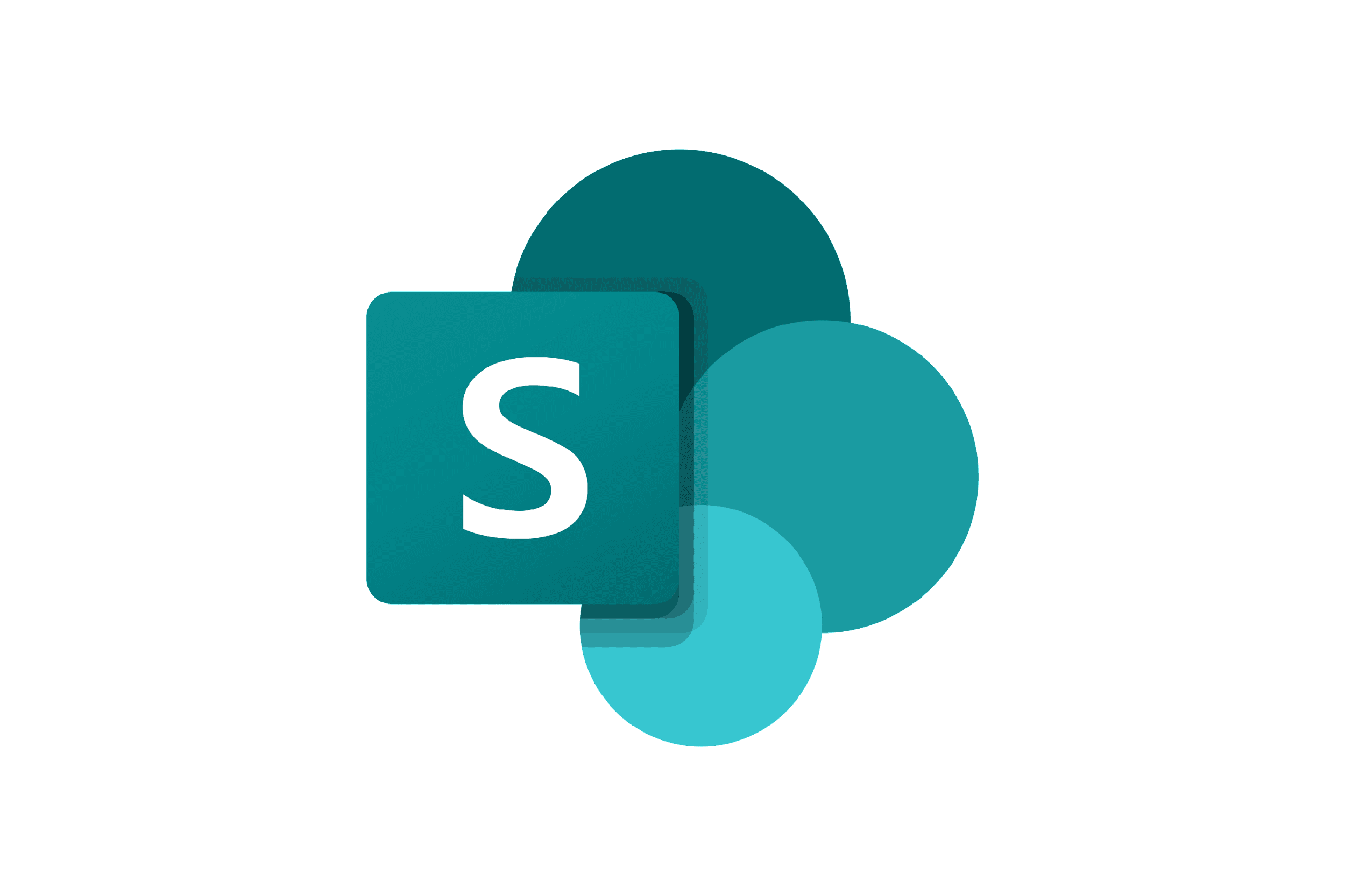 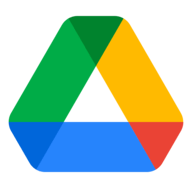 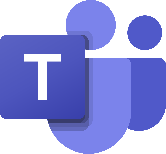 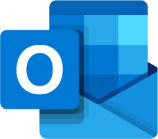 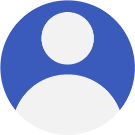 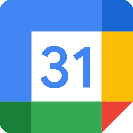 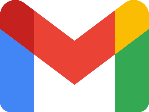 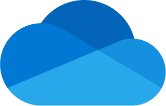 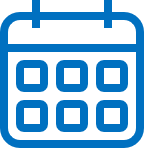 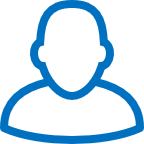 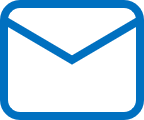 マイドライブ/
共有ドライブ
Gmail
カレンダー
連絡先
OneDrive
Teams
SharePoint
Outlook（メール、カレンダー、連絡先）
with
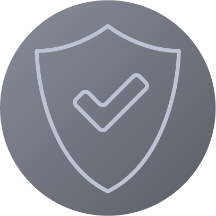 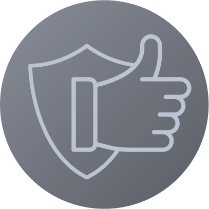 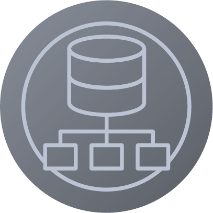 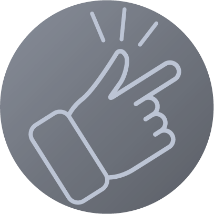 フレンドリーなUI
安全性
信頼性
データの一元化
Boxafeはあなたのビジネスデータを保護します！
Boxafeは保護します
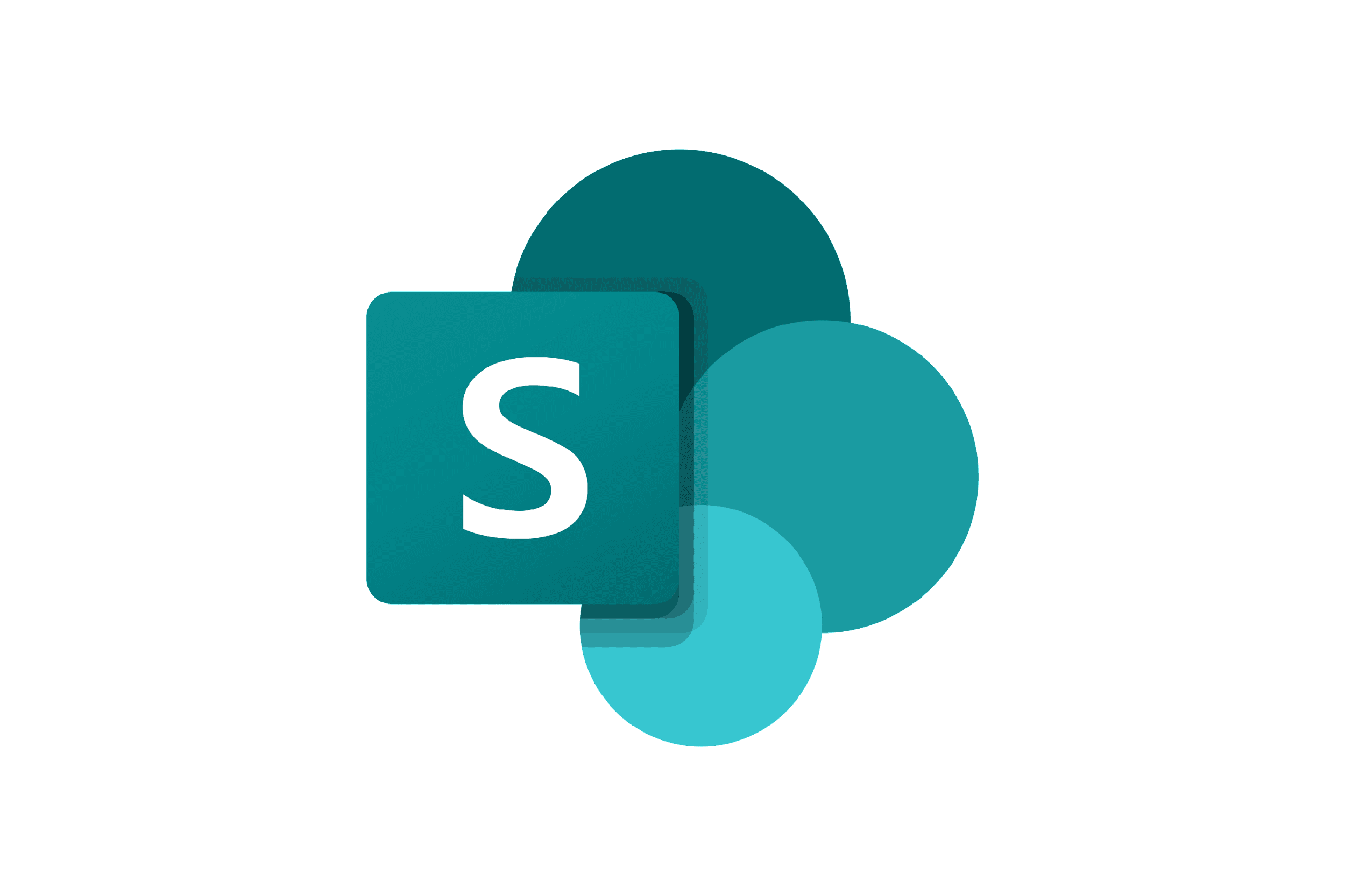 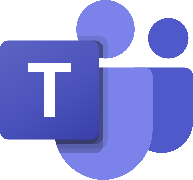 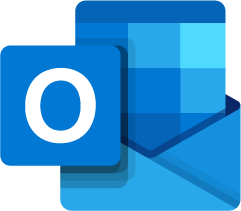 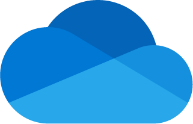 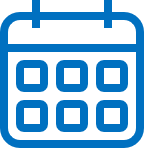 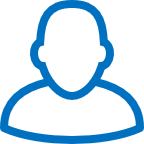 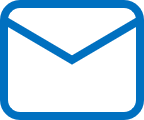 Outlook（メール、カレンダー、連絡先）
OneDrive
SharePoint
Teams
with
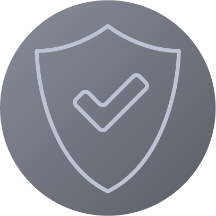 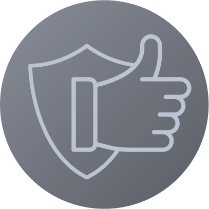 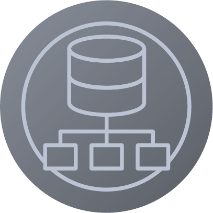 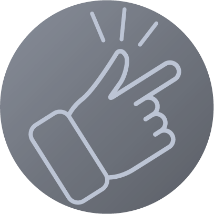 フレンドリーなUI
安全性
信頼性
データの一元化
Boxafeはあなたのビジネスデータを保護します！
Boxafeは保護します
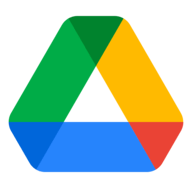 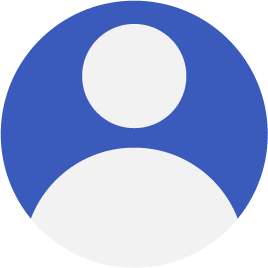 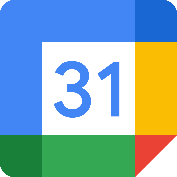 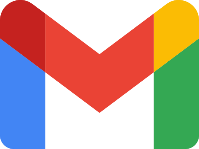 マイドライブ/ 共有ドライブ
Gmail
カレンダー
連絡先
with
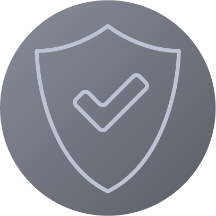 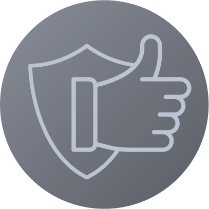 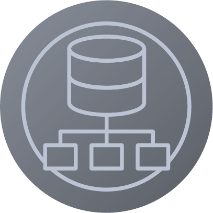 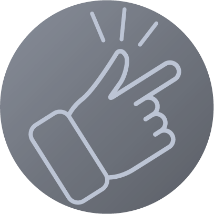 フレンドリーなUI
安全性
信頼性
データの一元化
信頼性の高いBoxafe
2万を超える組織がBoxafeによってデータを保護しています
お客様の声をご覧ください。
お客様のために、Microsoft365とGoogleWorkspaceの柔軟なバックアップソリューションを探していました。 Boxafeはよく機能しています。
Boxafeを使用してMicrosoft365環境を保護できるのは素晴らしいことです。
全体的に素晴らしい
働きをしています。
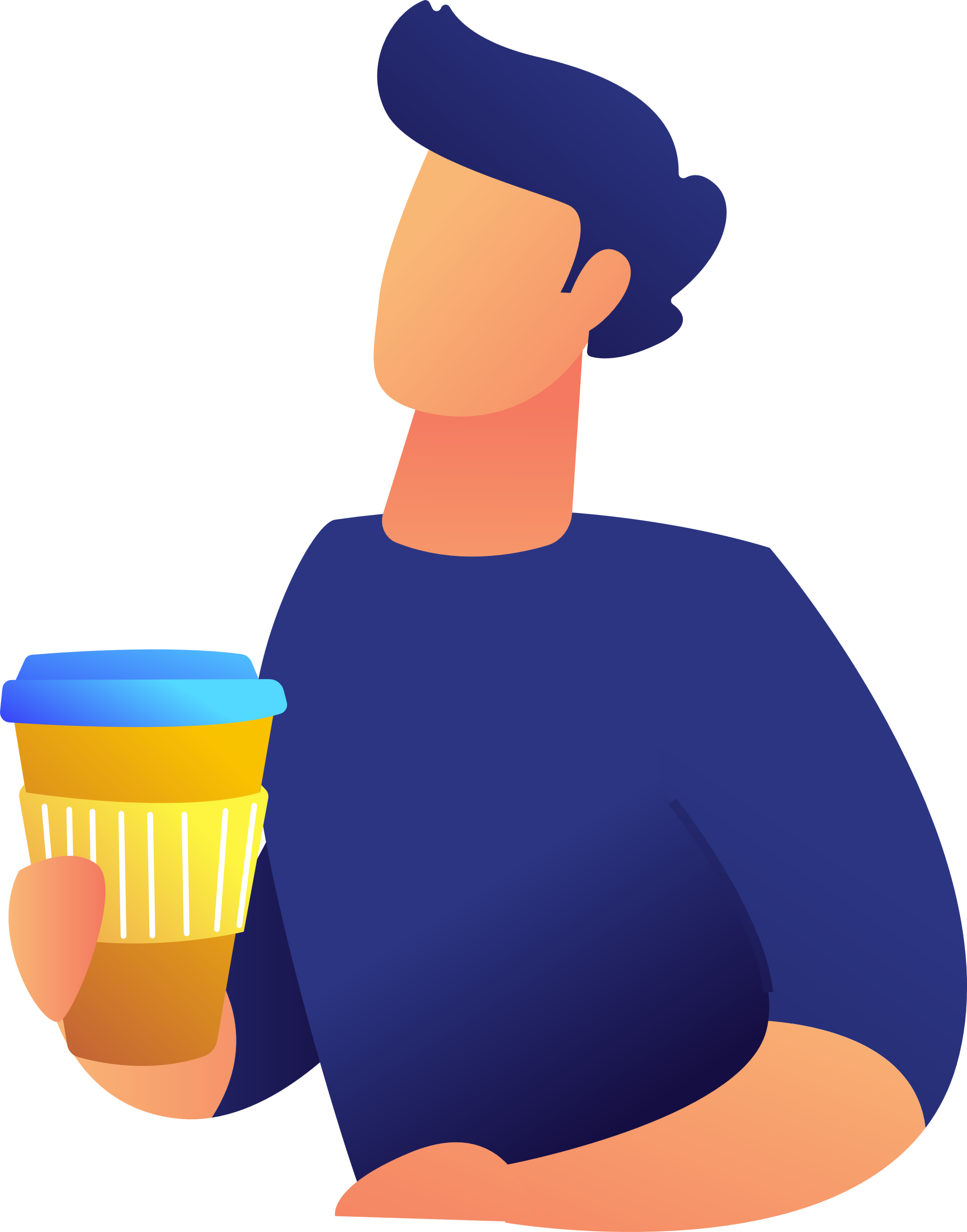 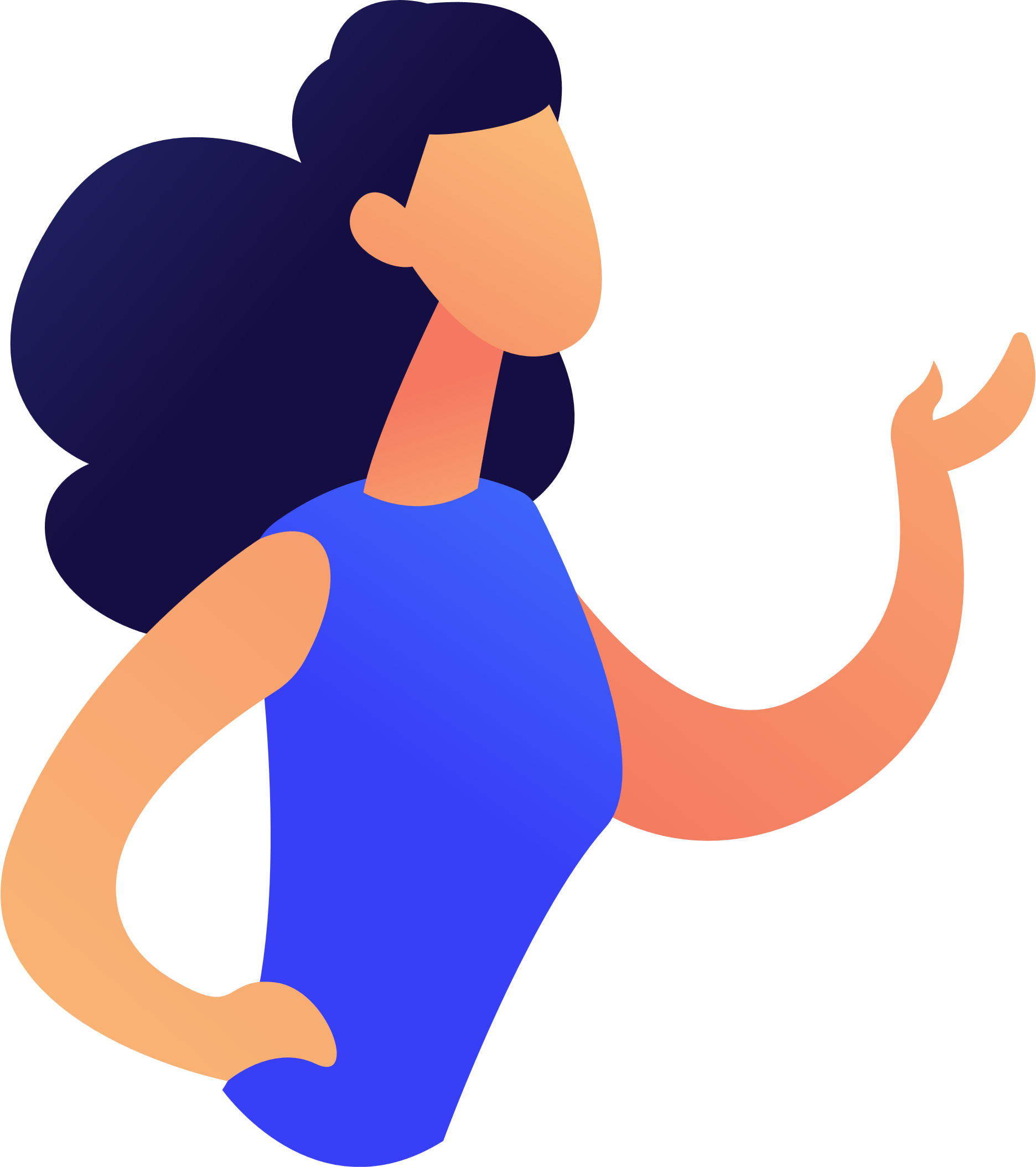 すべてのアカウントでバックアップが実行され、
すべてがうまく動作しているようです。
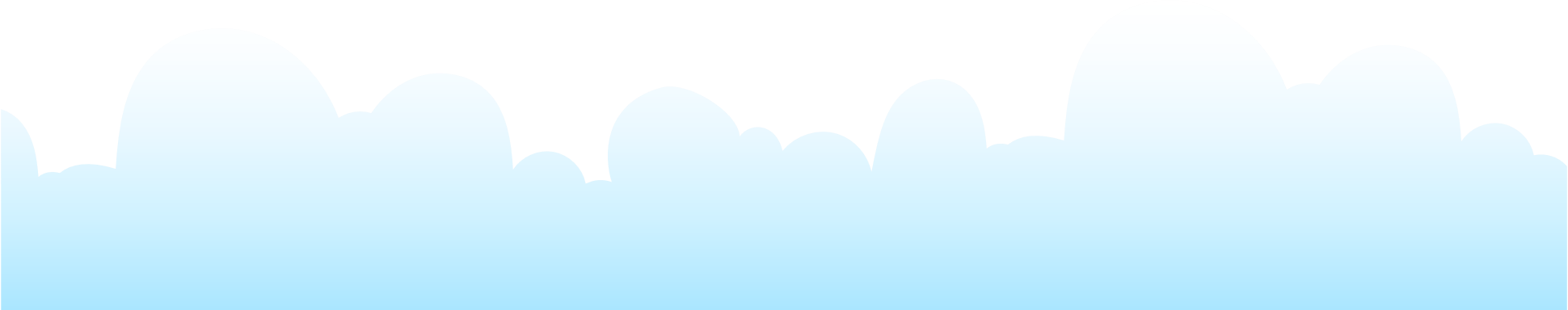 BoxafeはSaaSのデータを包括的に保護MicrosoftTeamsのバックアップサポートを追加
Google Workspace - Gmail
包括的な保護
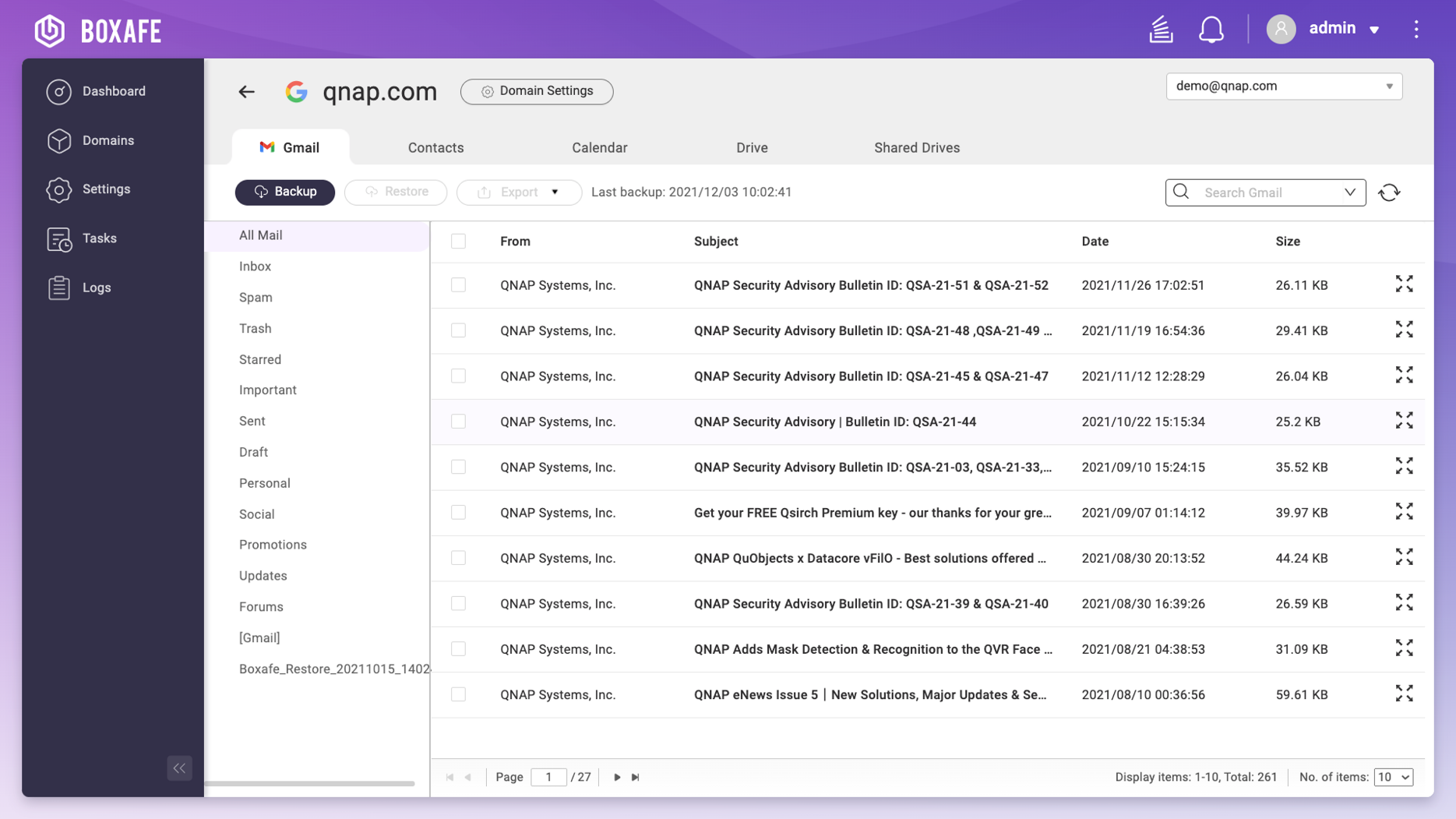 バックアップ
メールの内容と添付ファイル
メールフォルダの構造
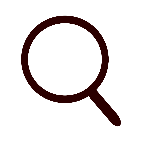 検索基準
件名、From、To、Cc、Bcc、
メールの場所
復元オプション
細かな復元
クロスアカウントの復元
GoogleWorkspace -ドライブ
包括的な保護
バックアップ
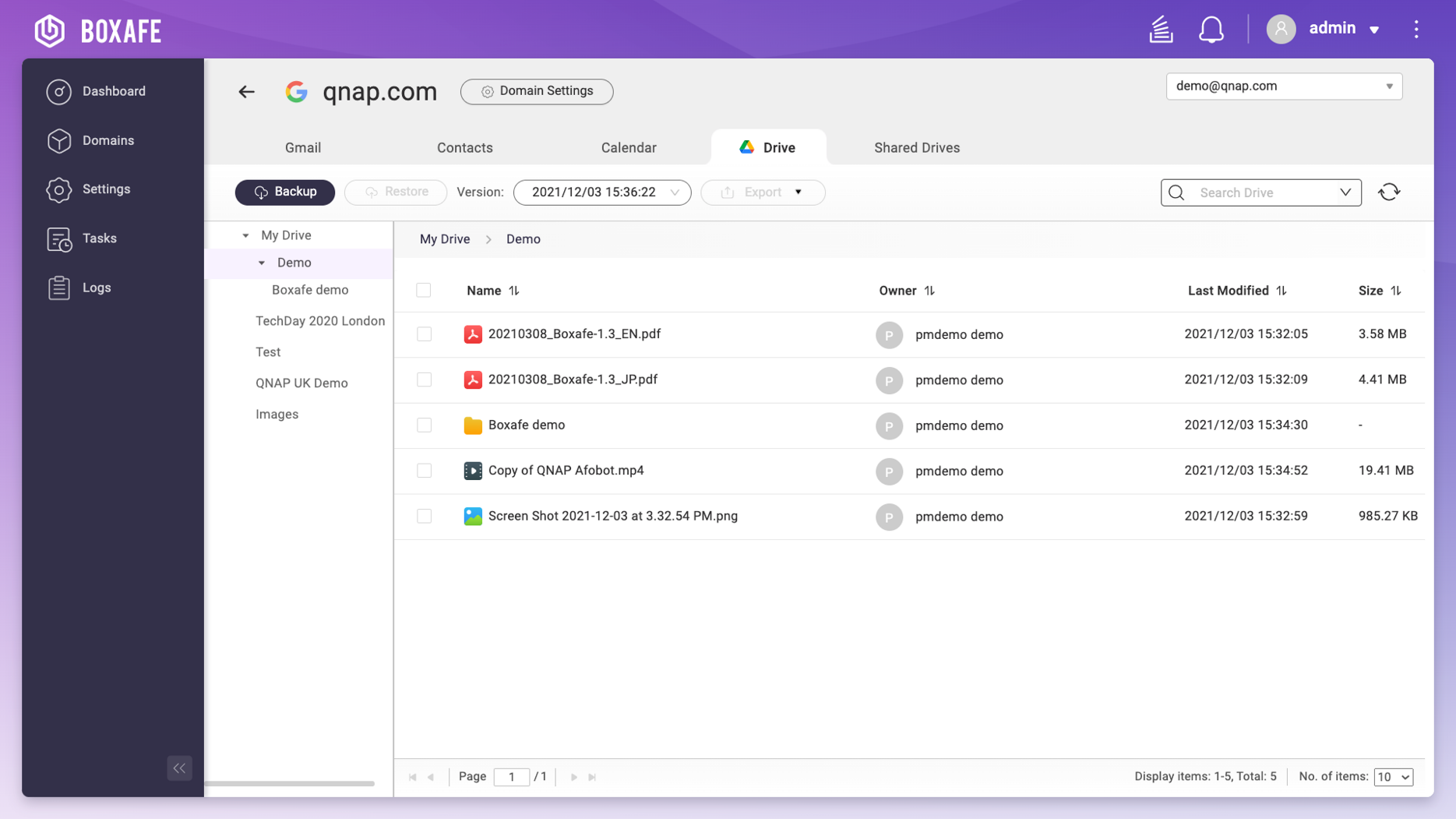 Googleドキュメントを含むマイドライブと共有ドライブのすべてのファイル
フォルダ構造
ファイルのメタデータと権限
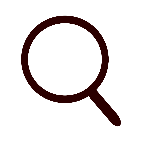 検索基準
ファイルの種類、所有者、変更日、名前
復元オプション
細かな復元
クロスアカウント/クロス共有ドライブの復元
GoogleWorkspace - カレンダー
包括的な保護
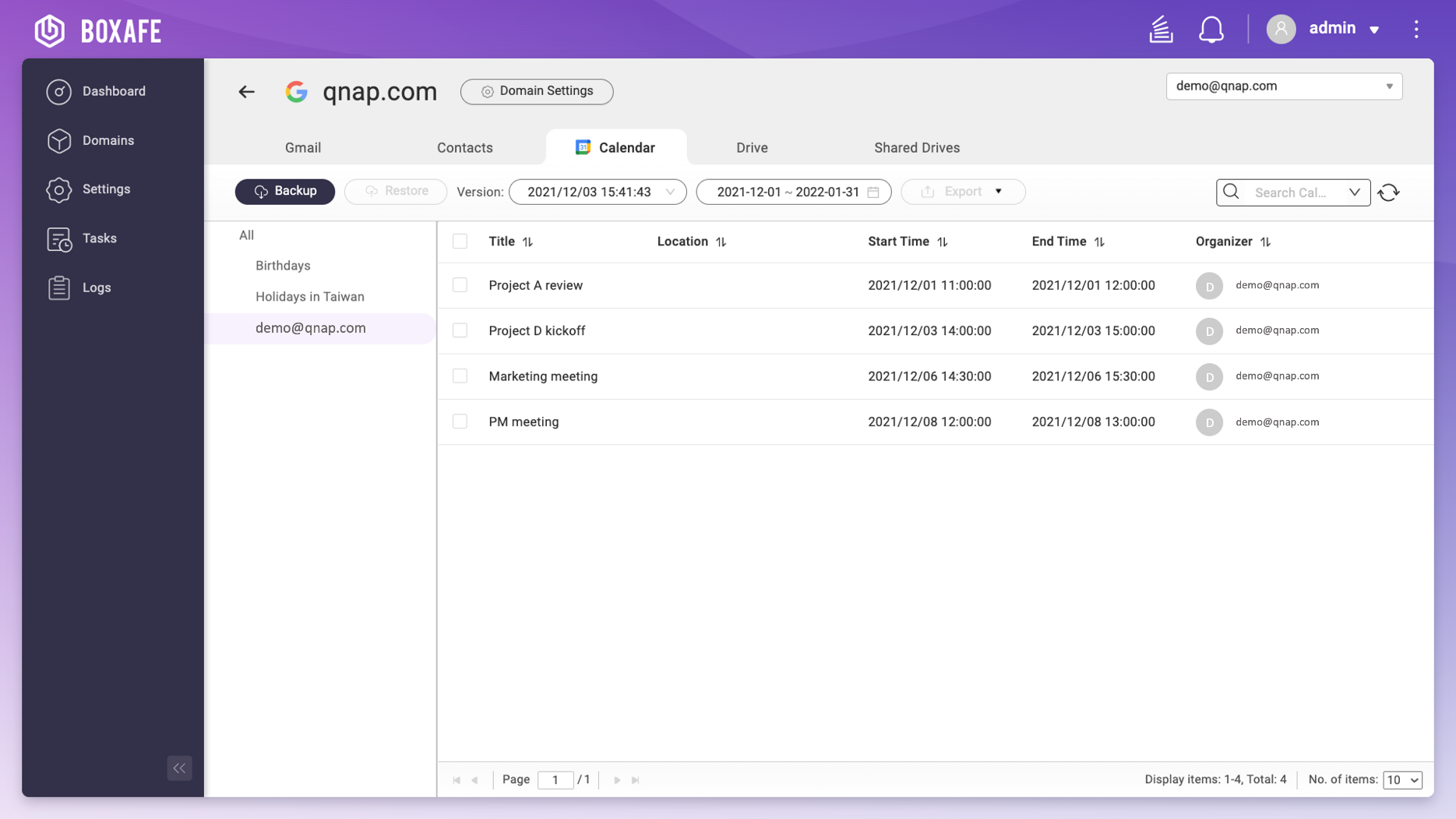 バックアップ
イベント情報と添付ファイルを含む
すべてのカレンダーとデータ
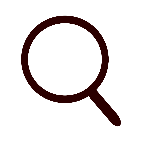 検索基準
カレンダー、主催者、タイトル、場所
復元オプション
細かな復元
クロスアカウントの復元
GoogleWorkspace - 連絡先
包括的な保護
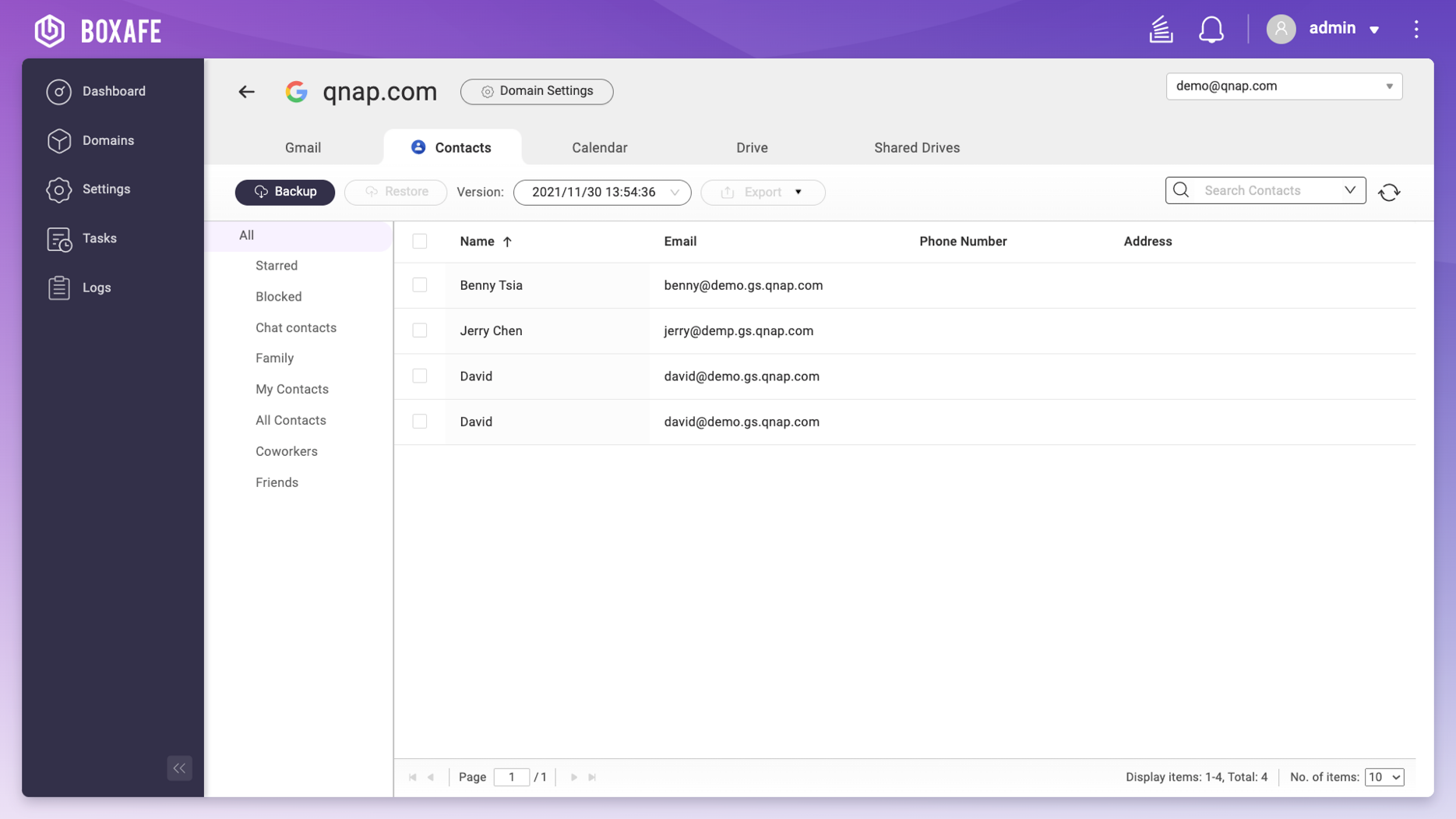 バックアップ
すべての連絡先データ
連絡先グループ
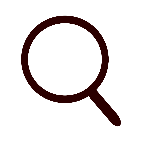 検索基準
名前、メール、ニックネーム、
職業、電話番号
復元オプション
細かな復元
クロスアカウントの復元
Microsoft365 - Outlookメール
包括的な保護
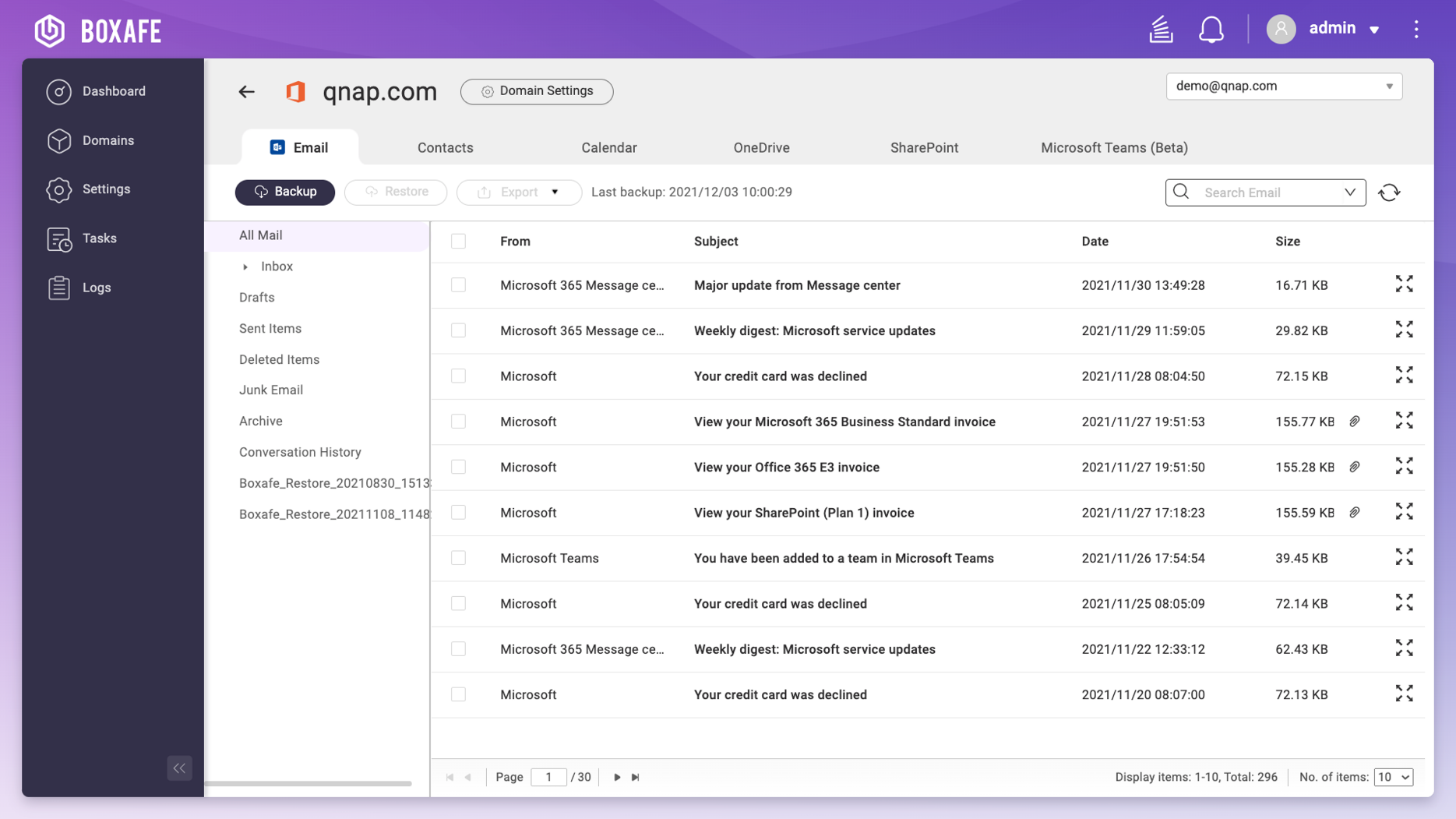 バックアップ
個人用メールボックスと共有メールボックス
メールの内容と添付ファイル
メールフォルダの構造
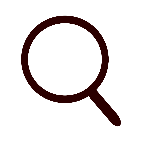 検索基準
件名、From、To、Cc、Bcc、
電子メールの場所
復元オプション
細かな復元
クロスアカウントの復元
Microsoft365 - Outlookカレンダー
包括的な保護
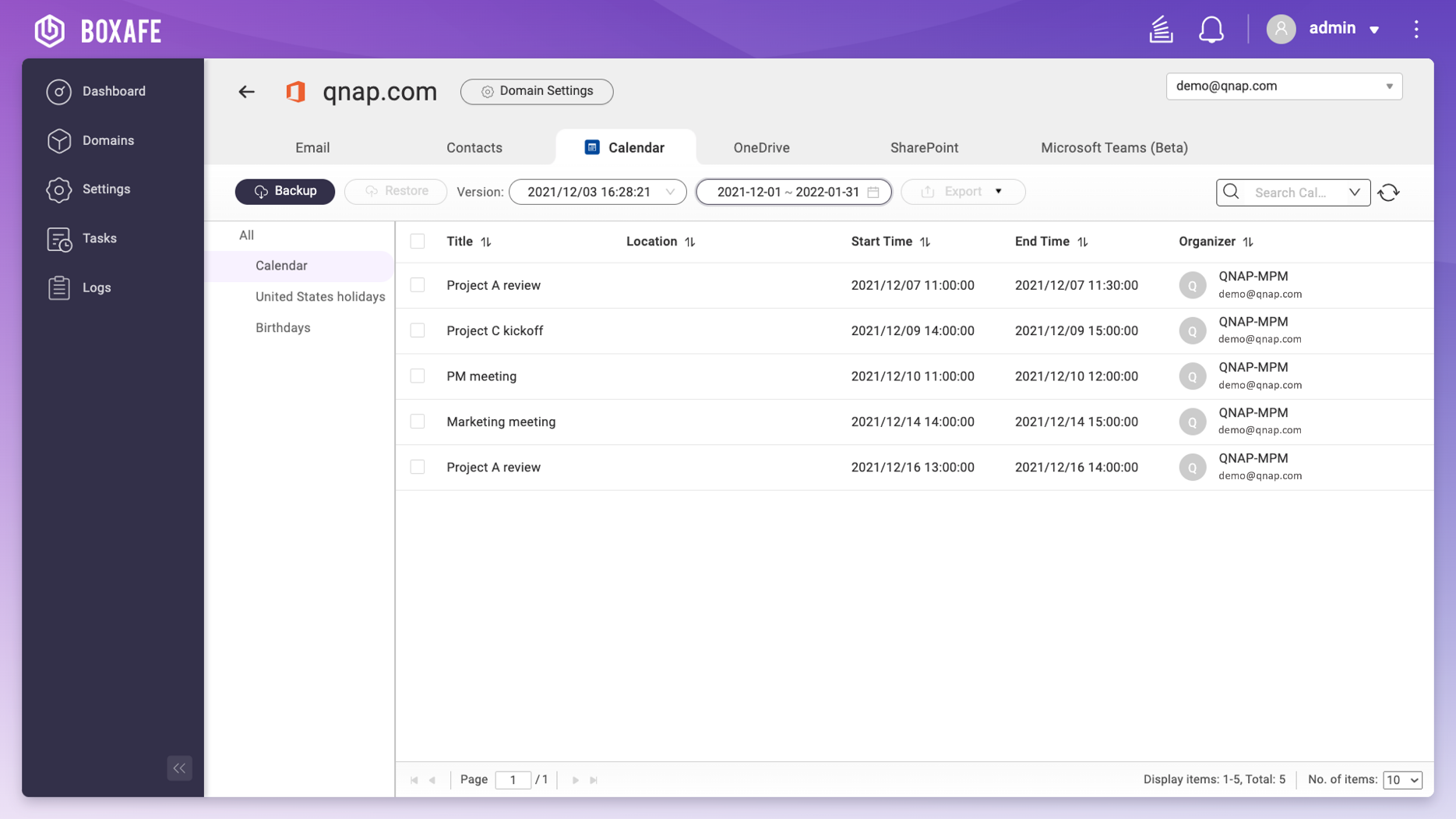 バックアップ
イベント情報と添付ファイルを含む
すべてのカレンダーとデータ
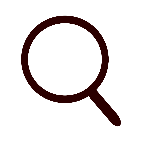 検索基準
カレンダー、主催者、タイトル、場所
復元オプション
細かな復元
クロスアカウントの復元
Microsoft365 - Outlookの連絡先
包括的な保護
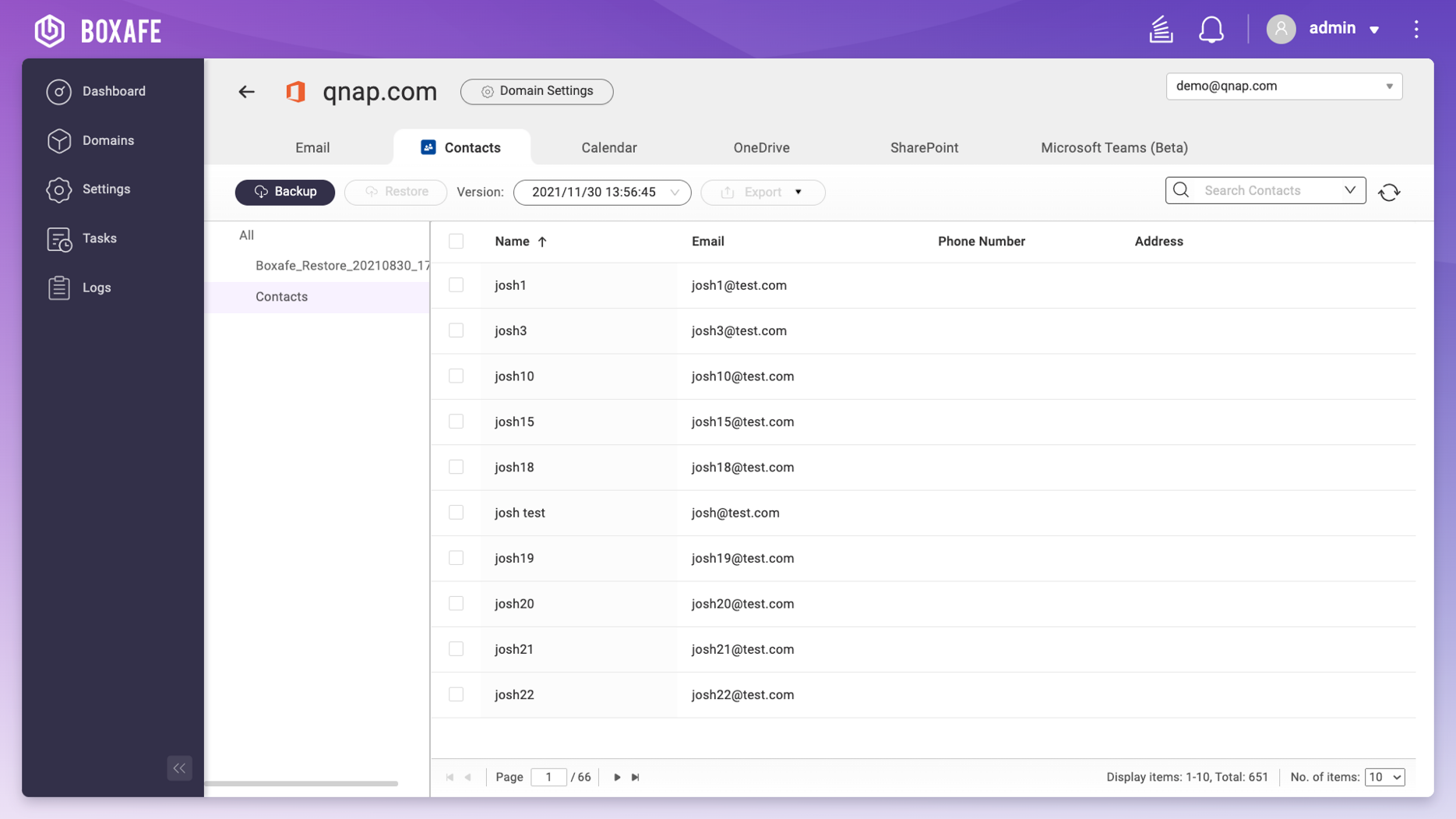 バックアップ
すべての連絡先データ
連絡先グループ
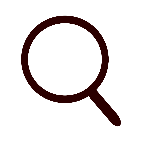 検索基準
名前、電子メール、ニックネーム、
職業、電話番号
復元オプション
細かな復元
クロスアカウントの復元
Microsoft 365 - OneDrive
包括的な保護
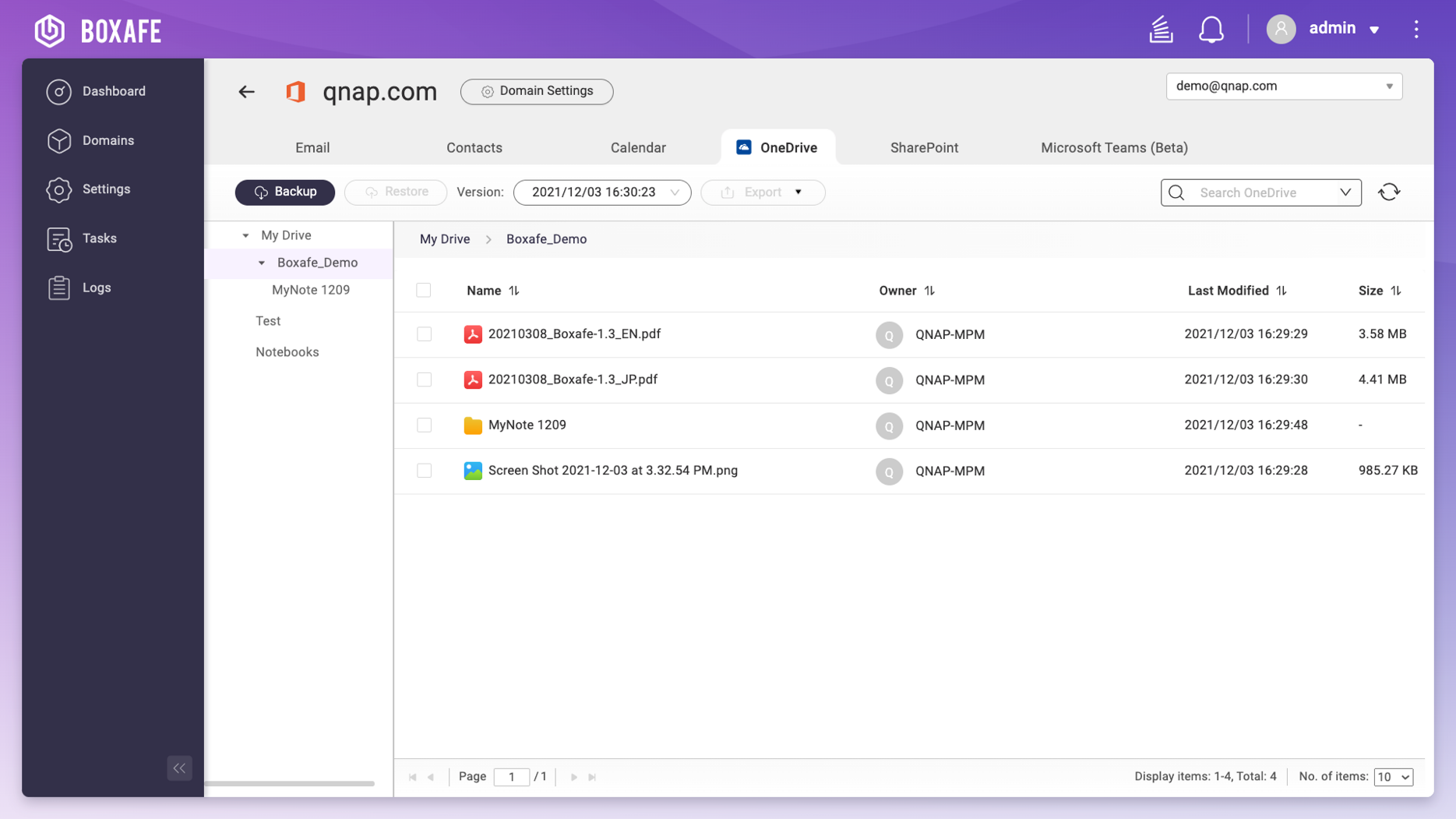 バックアップ
OneNoteを含むすべてのファイル
フォルダ構造
ファイルのメタデータと権限
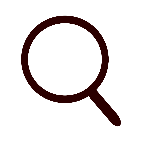 検索基準
ファイルの種類、所有者、変更日、名前
復元オプション
細かな復元
クロスアカウントの復元
Microsoft365 - SharePoint
包括的な保護
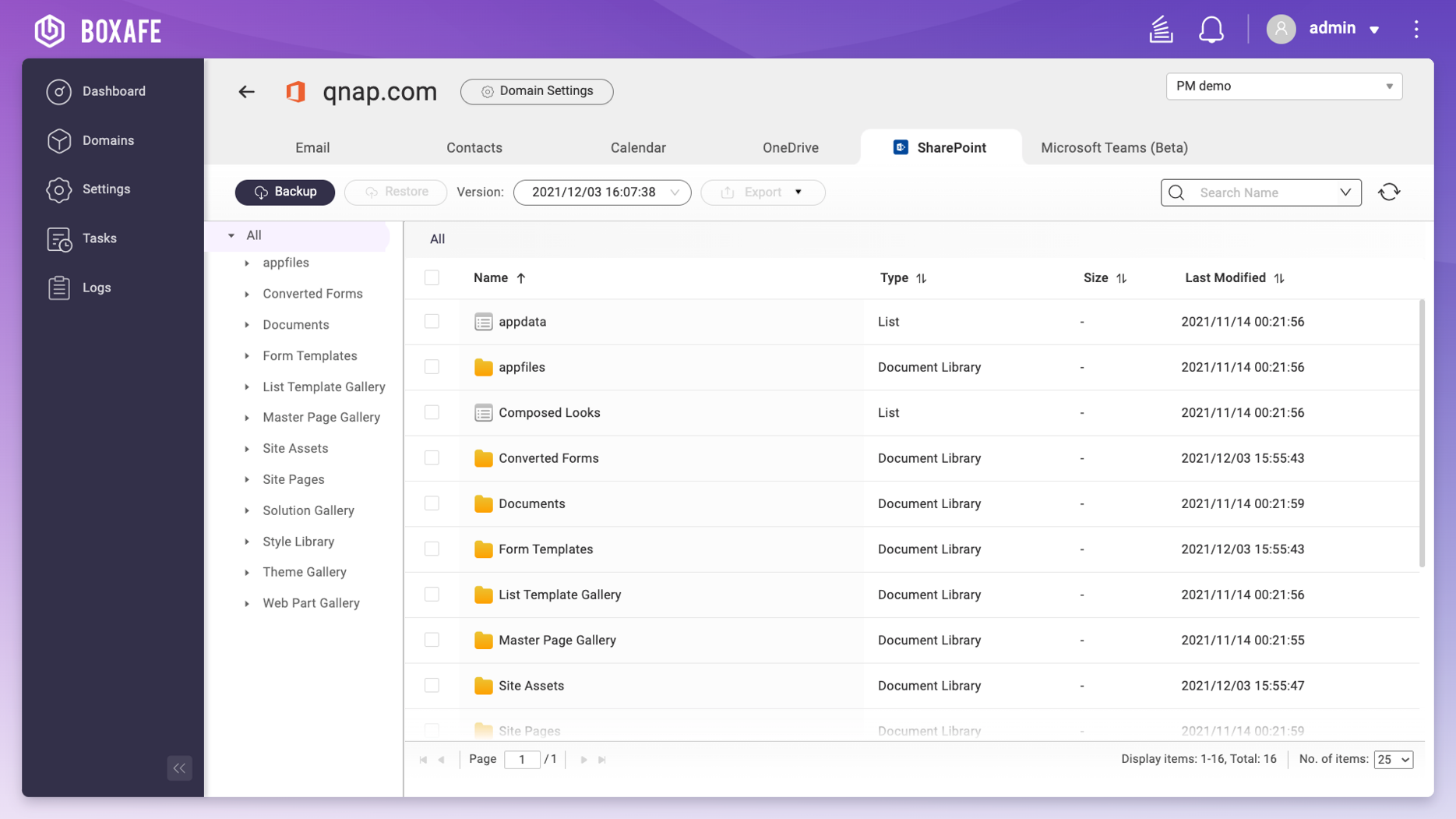 バックアップ
ドキュメントライブラリ
ページライブラリ
リスト
サイト資産
OneNote
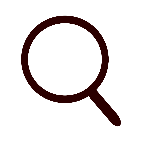 検索基準
ファイルの種類、変更日、名前
復元オプション
細かな復元
クロスサイト復元
Boxafe 1.5は、MicrosoftTeamsのバックアップをサポートするようになりました
Microsoft Teamsとは何ですか？

統合サービスで、次の目的からビジネスを支援します
コミュニケーション
ミーティング
ファイル共有
MicrosoftTeamsの包括的な保護
Boxafeは、MicrosoftTeamsですべての心配なデータをバックアップします。
サイト：
チームで共有されるファイル
会話：
チャンネルの投稿
カレンダー：
チームの会議情報
Microsoft365 - Teamsでの会話
包括的な保護
新着
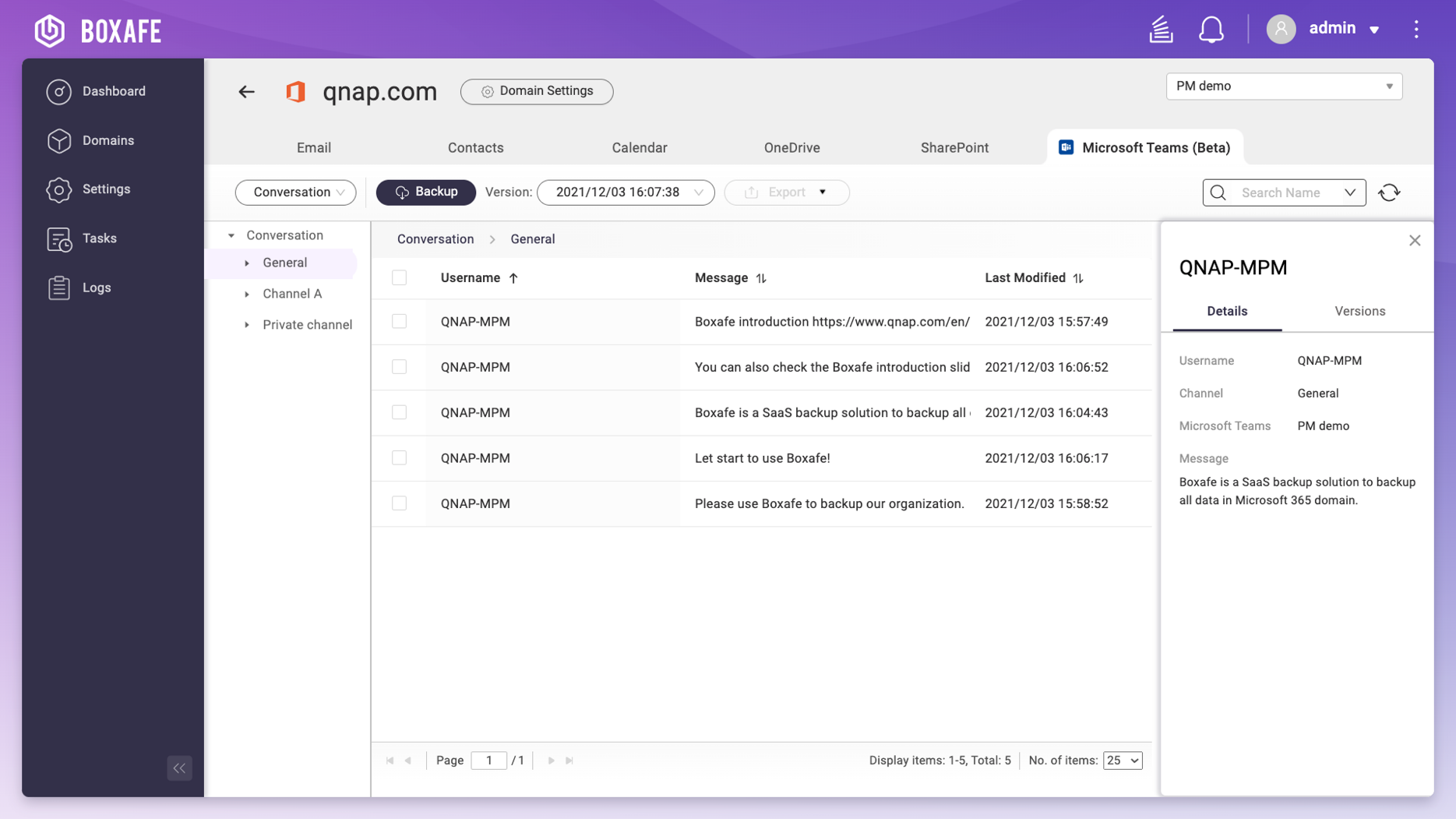 バックアップ
すべてのパブリックチャネルと
プライベートチャネルの投稿
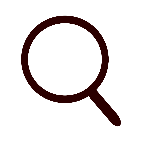 検索基準
チャネル、メッセージテキスト
復元オプション
Microsoftの制限により、投稿を復元できません。監査目的で投稿をhtmlファイルとしてエクスポートできます。
Microsoft365 - Teamsのカレンダー
包括的な保護
新着
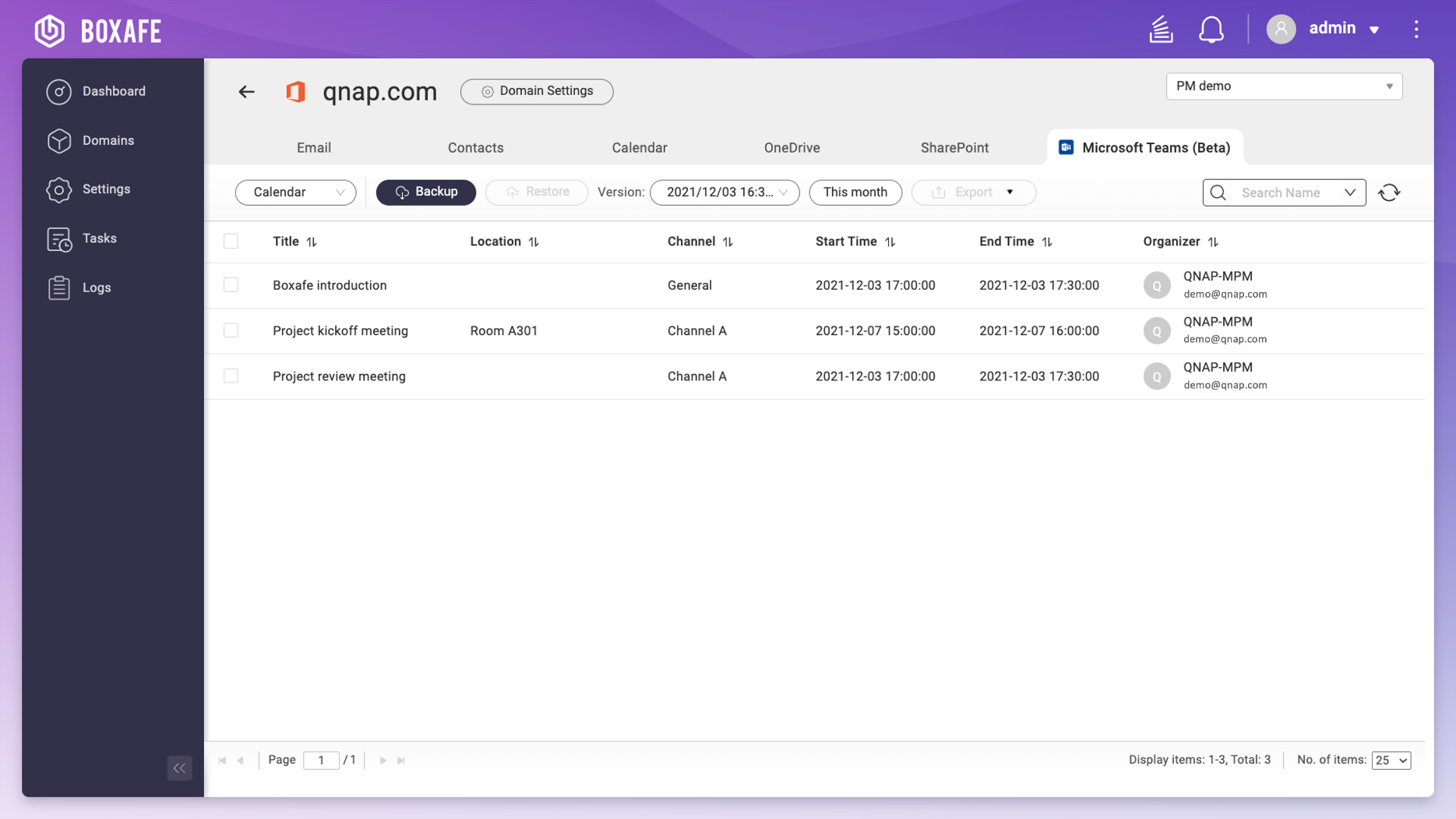 バックアップ
イベント情報と添付ファイルを含む
すべてのカレンダーとデータ
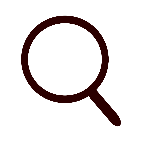 検索基準
主催者、チャンネル、タイトル、場所
復元オプション
細かな復元
データを個人アカウントに復元
Microsoft365 - Teamsサイト
包括的な保護
新着
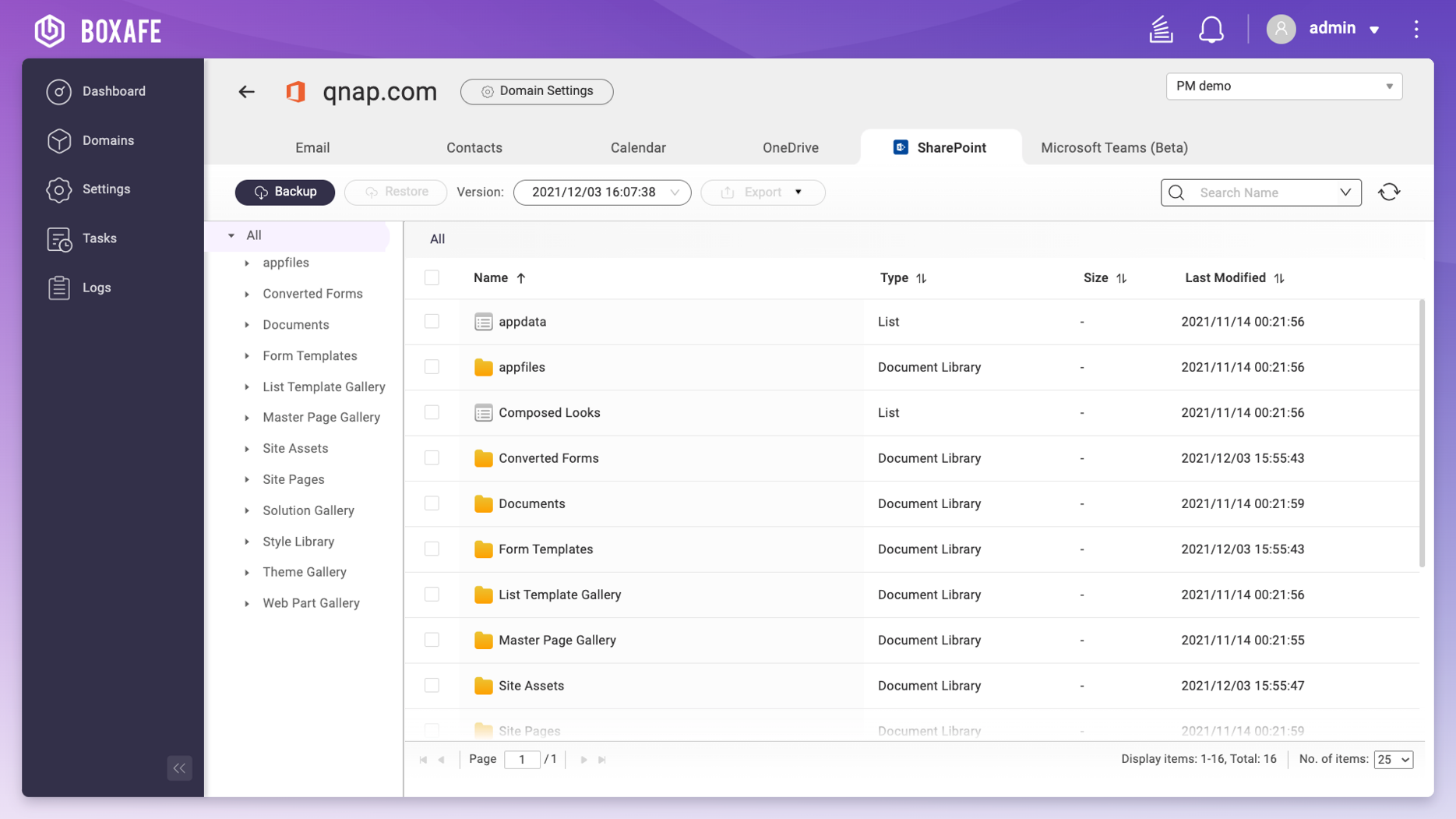 バックアップ
ドキュメントライブラリ
ページライブラリ
リスト
サイト資産
OneNote
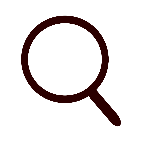 検索基準
ファイルの種類、変更日、名前
復元オプション
細かな復元
クロスサイト復元
ITフレンドリーで簡単な管理
ドメイン管理用のダッシュボード
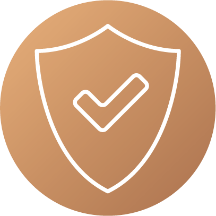 ダッシュボードで複数のドメインを管理
保護ステータス
データ消費
今後の予定されたタスク
最近のタスクレポート
新しいアカウントを自動的に追加
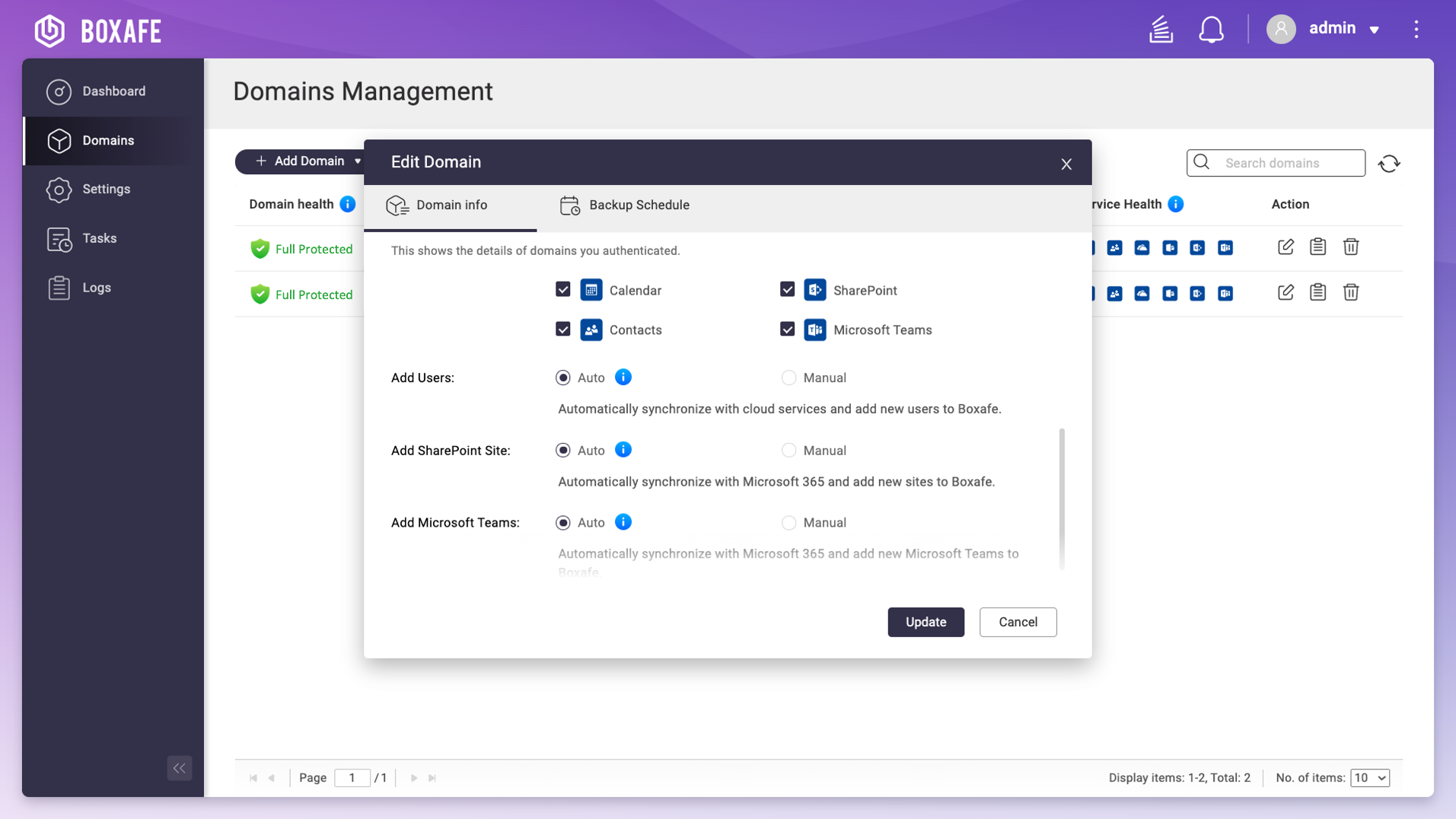 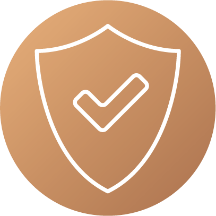 すべてが保護されている
ことを確認してください！
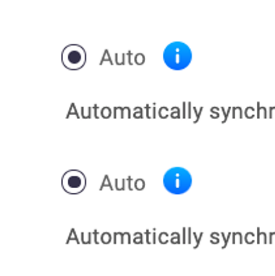 新しいアカウント、Google共有ドライブ、Microsoft SharePoint、Teamsがクラウドに追加されると、Boxafeはそれをバックアップタスクに自動的に追加します
セルフサービス復元のためのマルチユーザーアクセス
バックアップされたデータには、権限のない担当者がアクセスすることはできません。
ユーザーは、クラウドへのデータの復元を行うことができます。
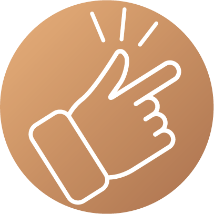 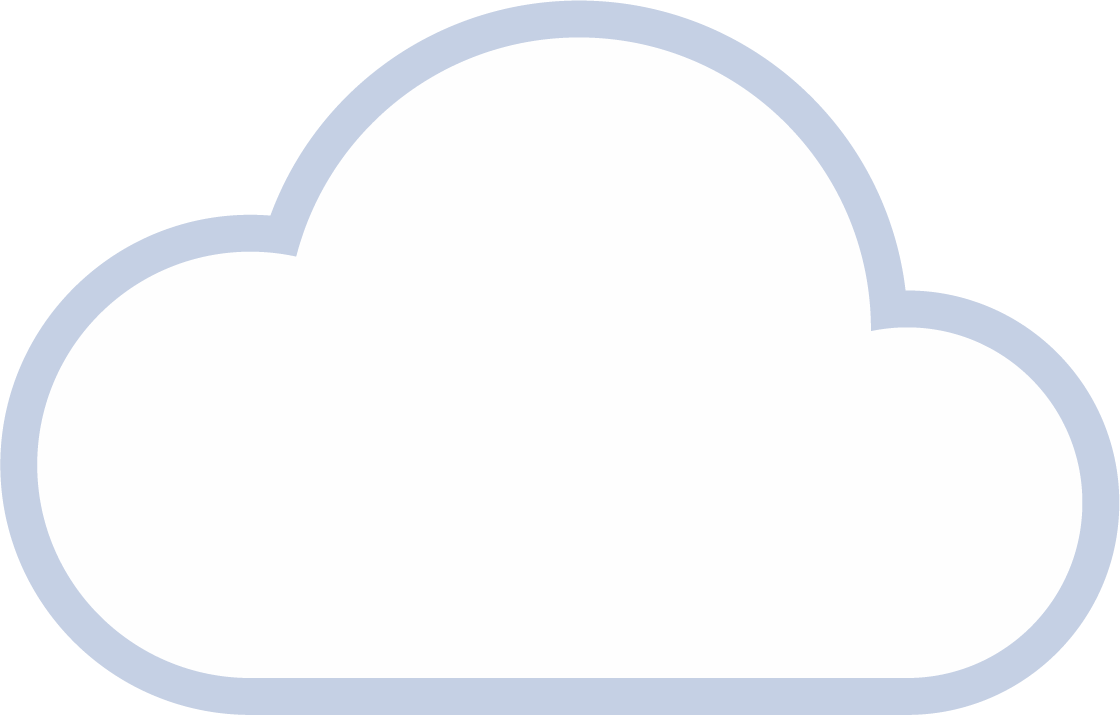 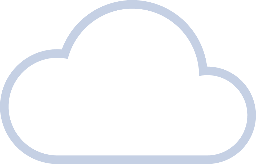 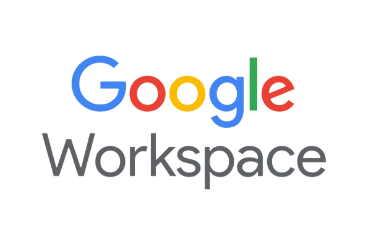 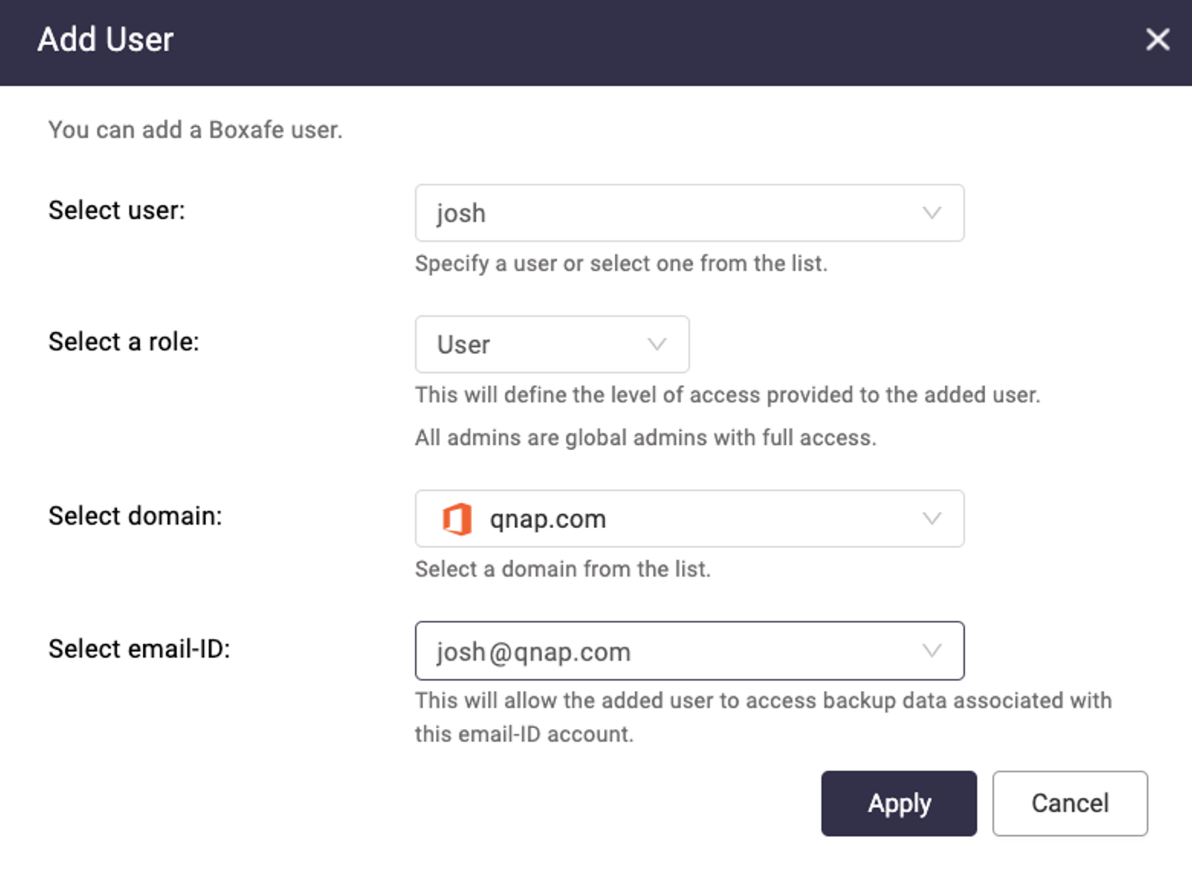 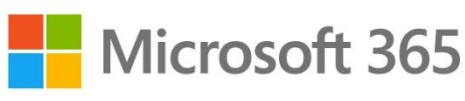 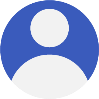 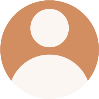 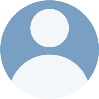 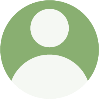 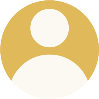 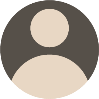 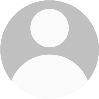 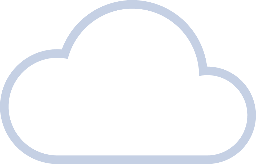 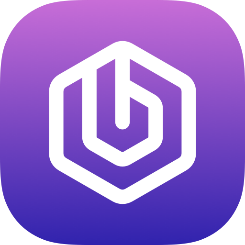 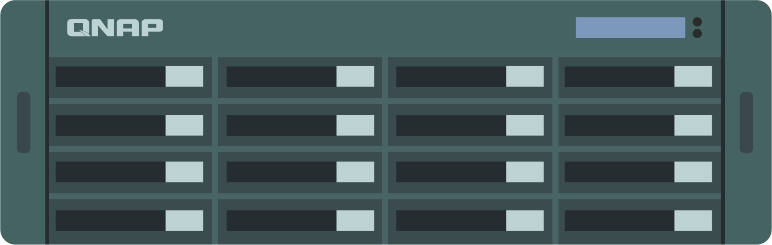 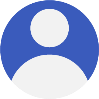 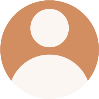 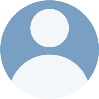 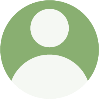 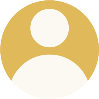 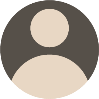 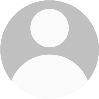 バックアップデータのプレビュー
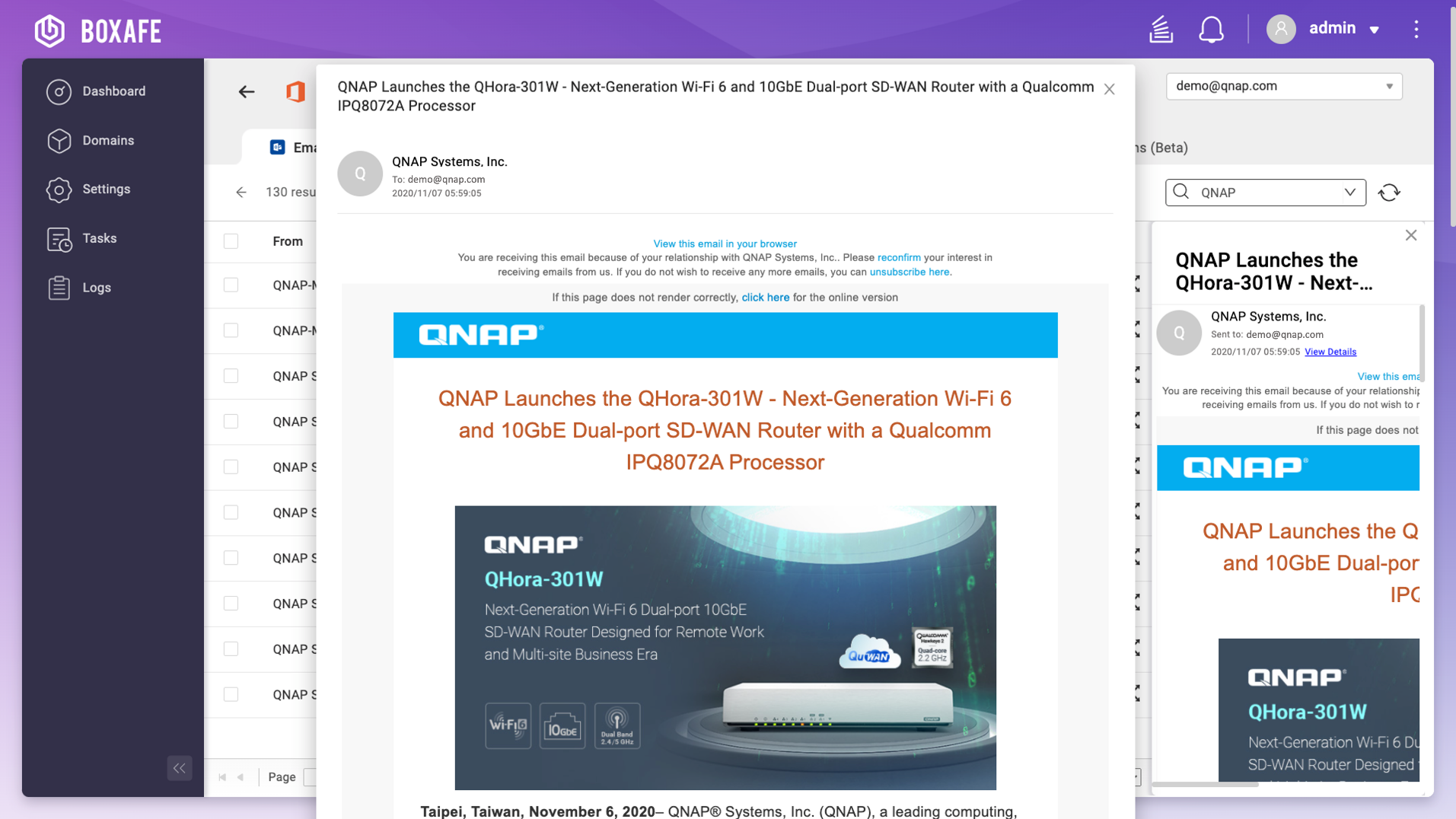 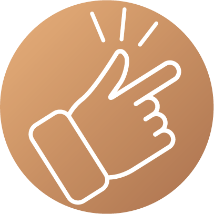 復元する前にデータを
検索してプレビューする
きめ細かい復元用のデータを選択
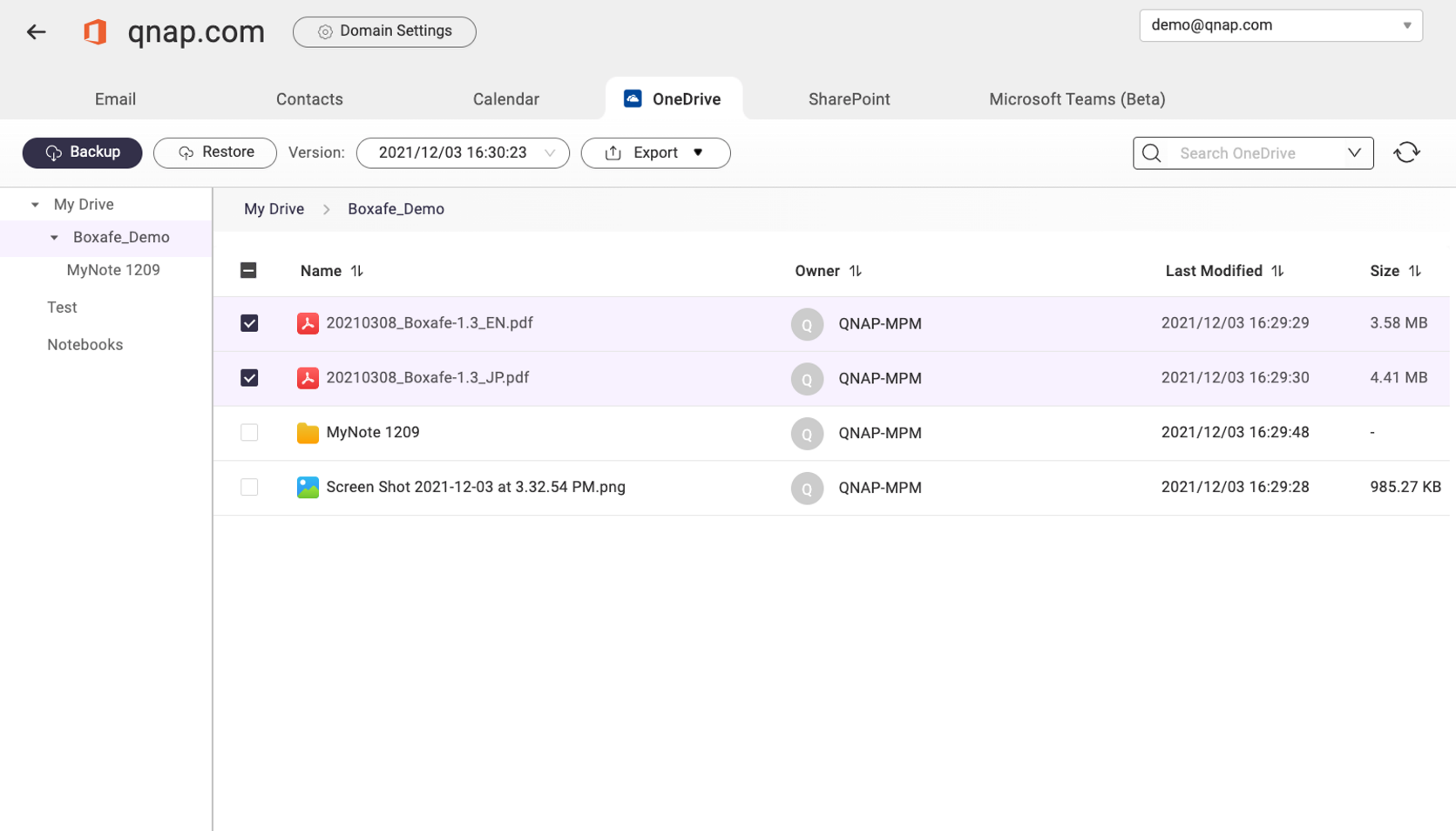 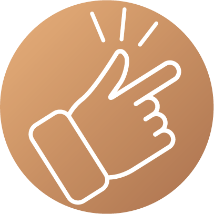 アカウントに復元する複数の選択データ。毎回完全バックアップを復元する必要はありません。
従業員が退職したときに別のアカウントに復元します。
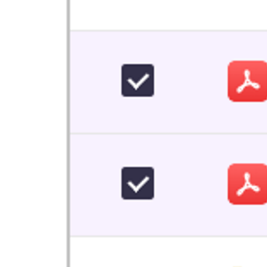 マルチバージョンバックアップをスケジュールして、RPOを削減します
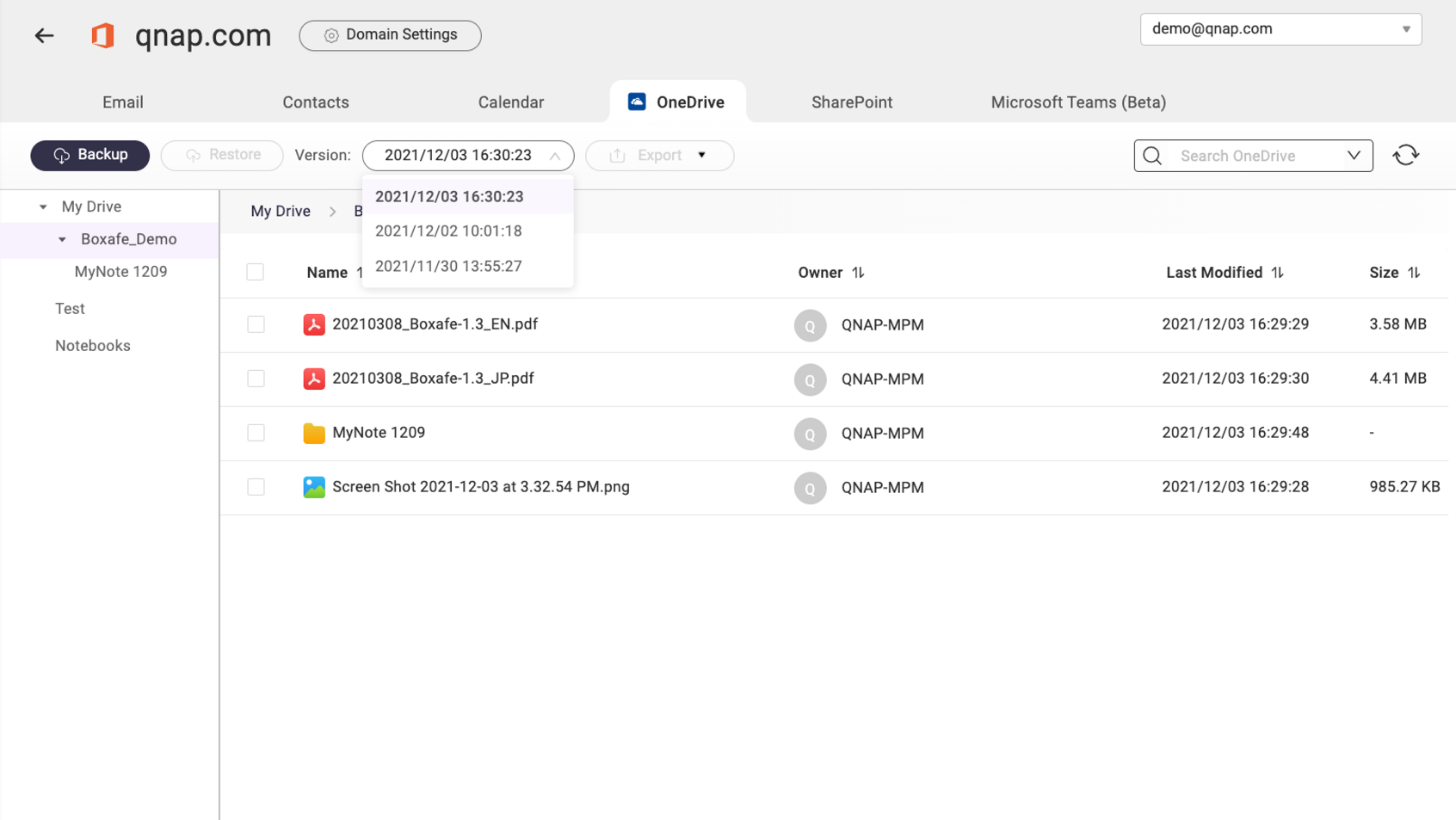 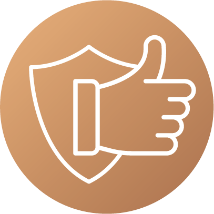 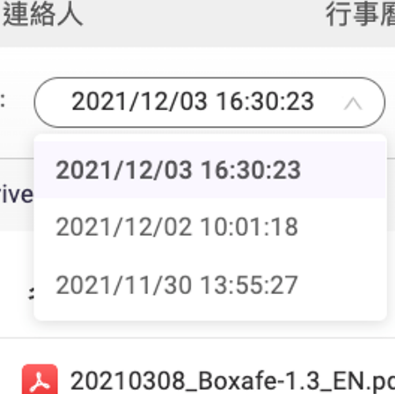 Boxafeは差分バックアップを作成し、複数のバージョンを保持します。
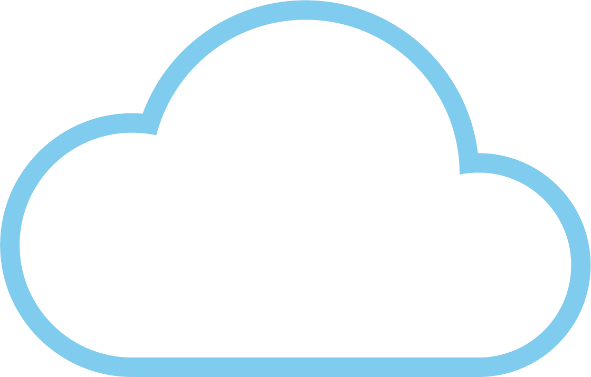 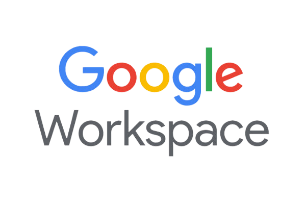 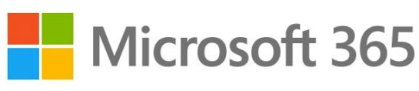 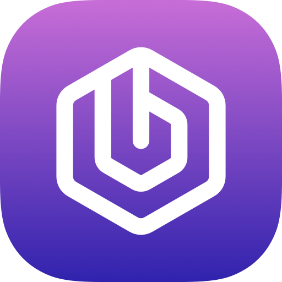 API呼び出しのバックアップ/復元
Worker pool
Boxafeアーキテクチャ図
データ保存
打ち上げ労働者
Job queue / executor
安全で完全に最適化されバージョン管理された
ストレージ
データベース
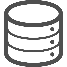 ファイル
ストレージ
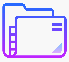 データ読み取り
アドホックジョブ
APIエンドポイント
Web
サーバー
ユーザーインターフェース
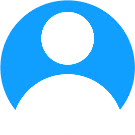 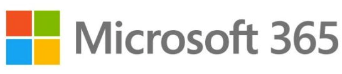 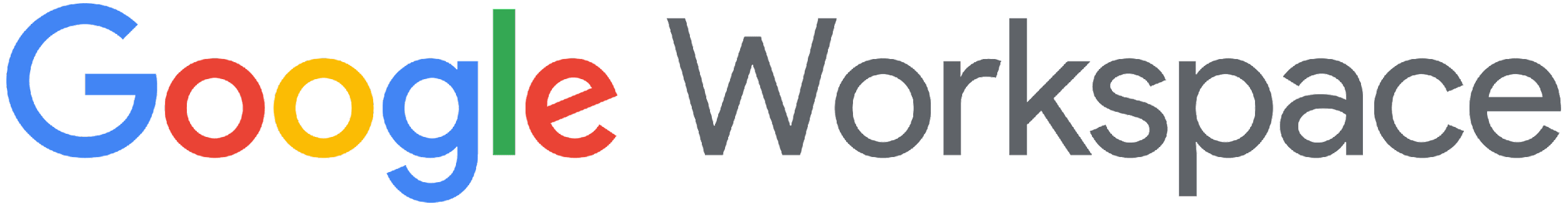 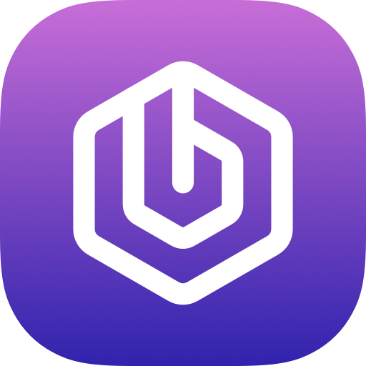 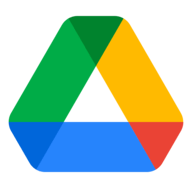 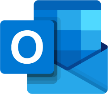 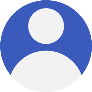 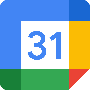 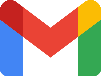 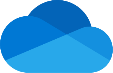 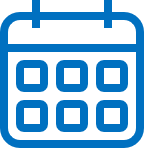 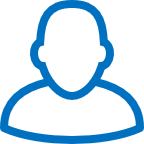 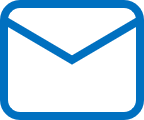 マイドライブ/
共有ドライブ
Gmail
カレンダー
連絡先
Outlook（メール、カレンダー、連絡先）
OneDrive
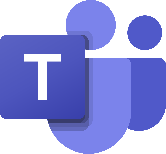 会話
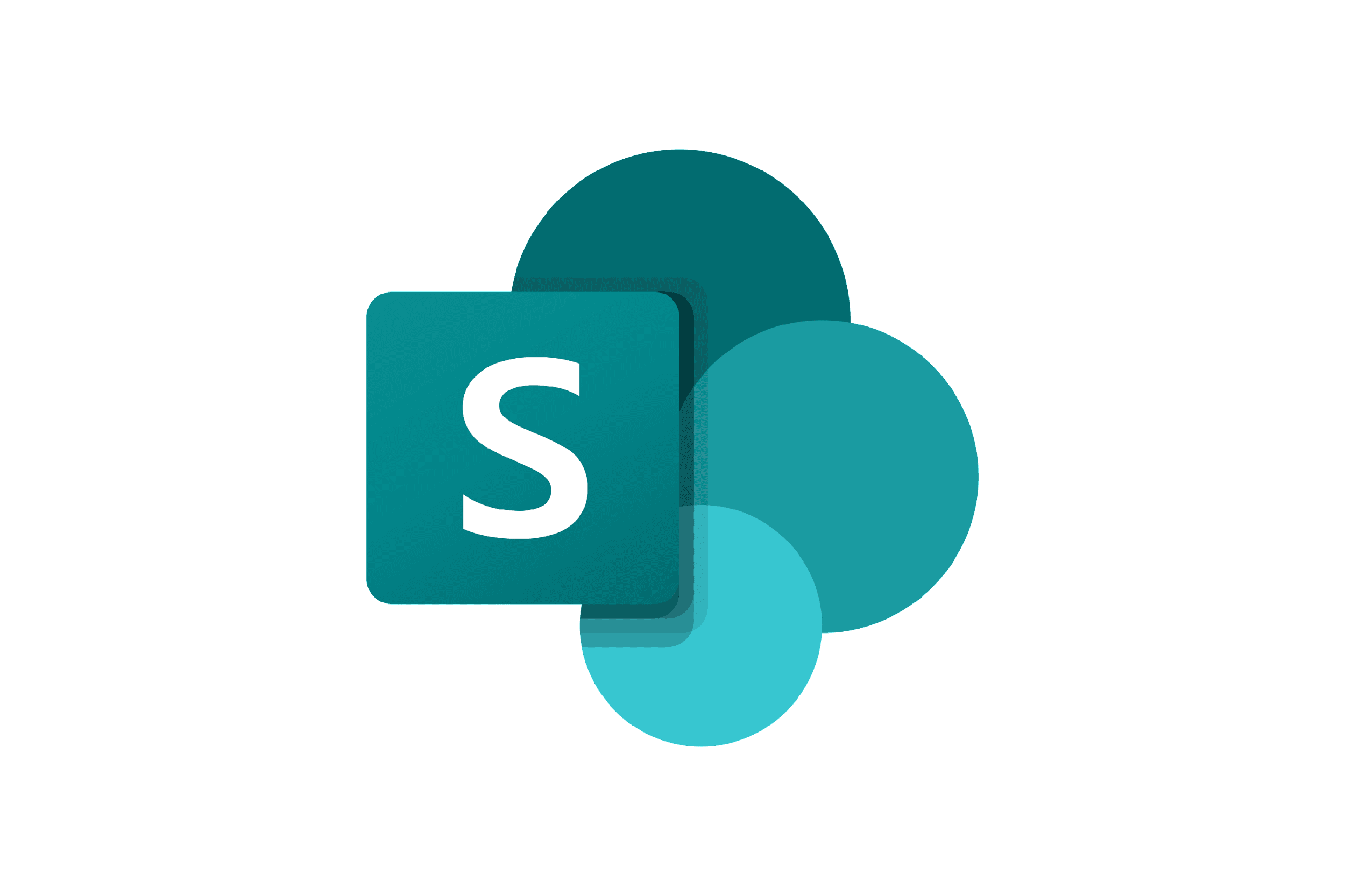 包括的な
GoogleWorkspace
およびMicrosoft365
バックアップソリューション
カレンダー
サイト
Teams
SharePoint
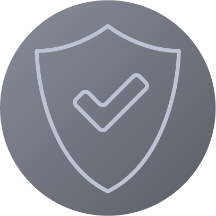 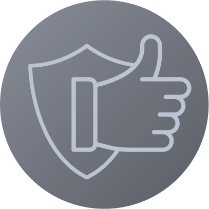 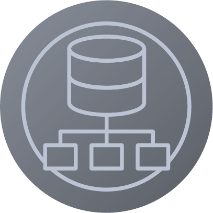 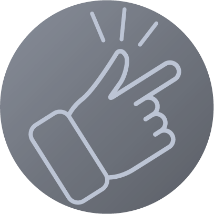 ドメイン内で
すべてをバックアップ
マルチバージョン
バックアップ
データの一元化
細かな復元に対応する
データプレビュー
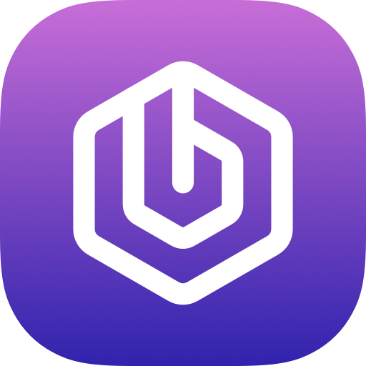 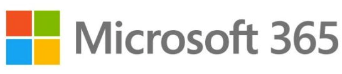 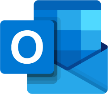 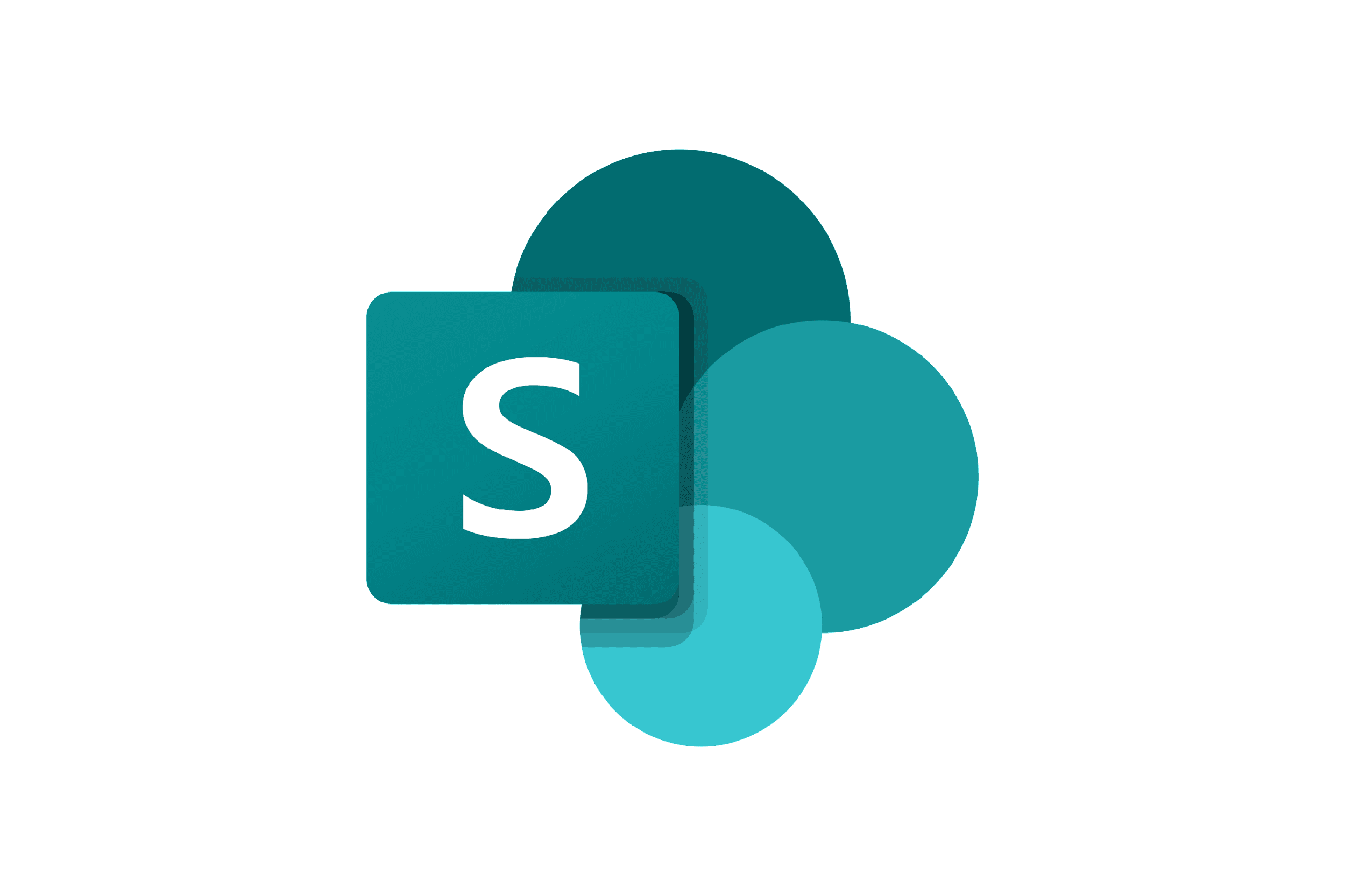 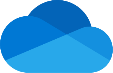 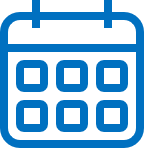 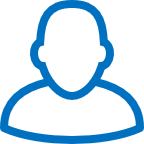 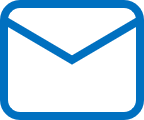 Outlook（メール、カレンダー、連絡先）
OneDrive
SharePoint
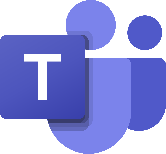 包括的なMicrosoft365
バックアップ
ソリューション
会話
カレンダー
サイト
Teams
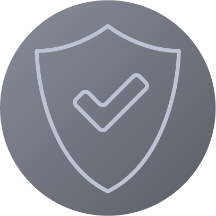 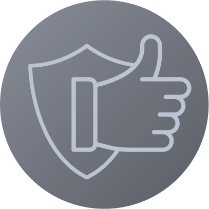 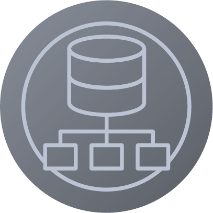 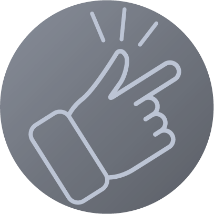 ドメイン内で
すべてをバックアップ
マルチバージョン
バックアップ
データの一元化
細かな復元に対応する
データプレビュー
包括的なGoogleWorkspaceバックアップソリューション
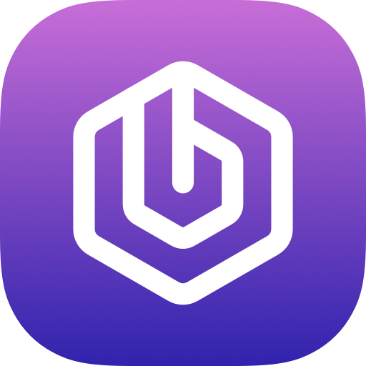 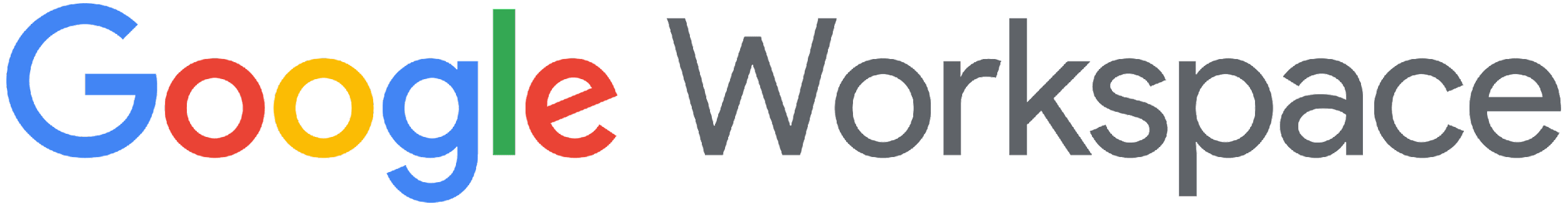 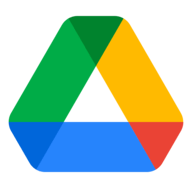 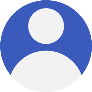 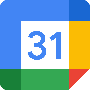 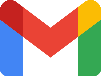 マイドライブ/
共有ドライブ
Gmail
カレンダー
連絡先
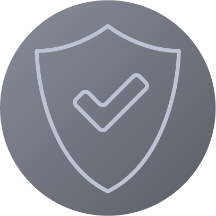 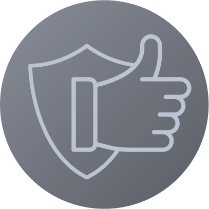 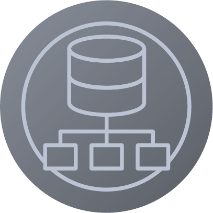 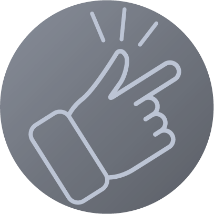 ドメイン内で
すべてをバックアップ
マルチバージョン
バックアップ
データの一元化
細かな復元に対応する
データプレビュー